How to order and activate an electronic collection from the Community Zone
Yoel Kortick
Senior Librarian
Introduction
The steps (high level)
Ordering the resource - type "one time"
Activating the resource - type "one time"
The process is complete - type "one time"
Ordering the resource - type "subscription"
Activating the resource - type " subscription"
The process is complete - type " subscription"
Agenda
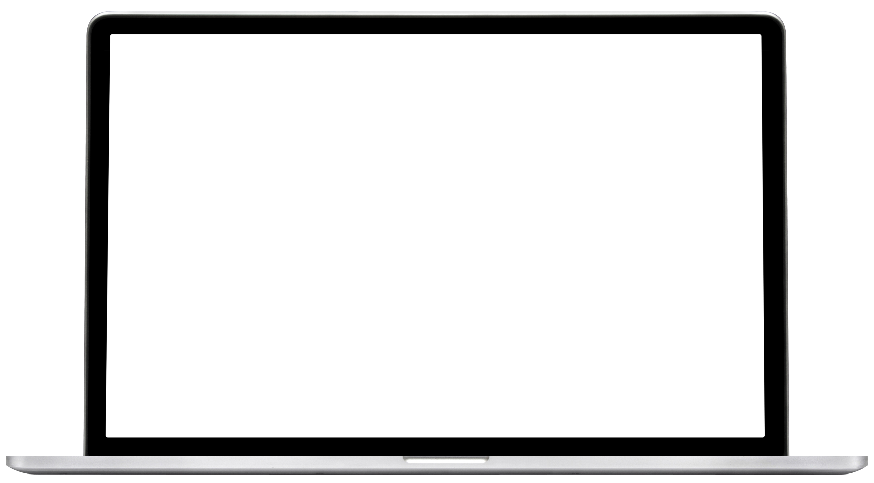 Introduction
Introduction
In this example we will create an acquisitions order for an electronic collection from the Community Zone and activate the electronic collection.
Note that in this example we will both order and activate the electronic collection, but it is also possible to only activate the electronic collection and not also create an acquisitions order.
Introduction
The prerequisite here is that there exists in Alma both a vendor from whom to order the electronic collection and a fund to use in the order. 
In one case we will order an electronic collection of type "One Time", then in a second case we will order an electronic collection of type "subscription".
The steps (high level)
The steps (high level)
In our example here we want to order the electronic collection "Caribbean Literature".
First, we will confirm that we do not already have this electronic collection by searching for it in the repository (Institution Zone).
After confirming that we do not already have the electronic collection we will search for it in the Community Zone.
After finding the electronic collection in the Community Zone we will create the order and then activate the electronic collection. 
After activation, the electronic collection will be available in discovery for end users to access it.
Ordering the resource - type "one time"
Ordering the resource - type "one time"
We search for the electronic collection in the repository (in the Institution Zone) and do not find it.
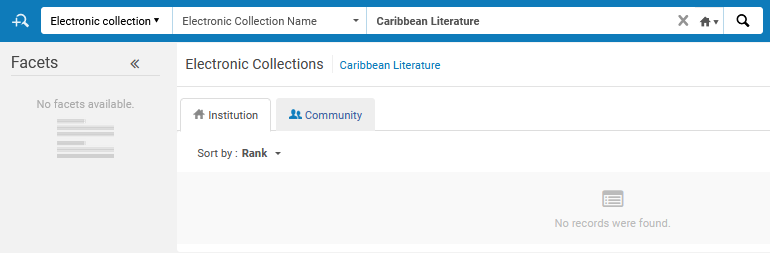 Searching the institution
The electronic collection is not present
Ordering the resource - type "one time"
We search for the electronic collection in the Community Zone and do find it.
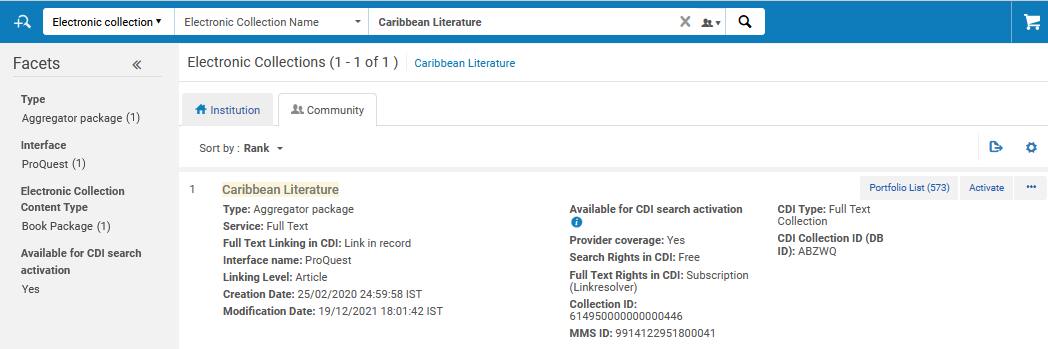 Searching the Community Zone
Ordering the resource - type "one time"
From the Community Zone record we will click "Order"
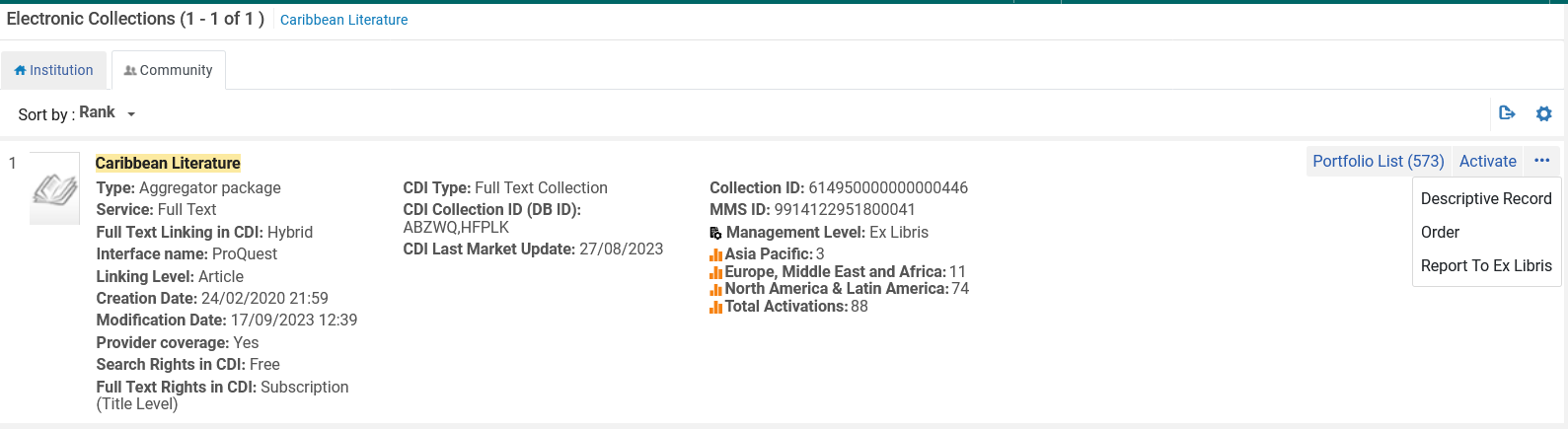 Ordering the resource - type "one time"
Create and send the order
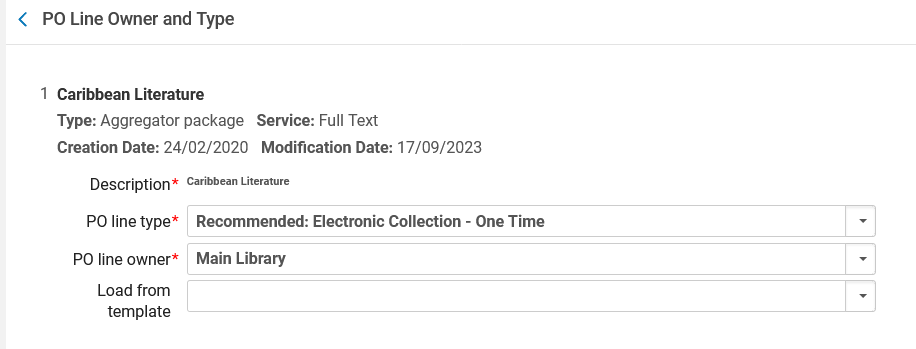 In this example we are choosing PO line type "Electronic Collection – One Time"
Ordering the resource - type "one time"
We will leave the defaults in the "PO Line Information" section
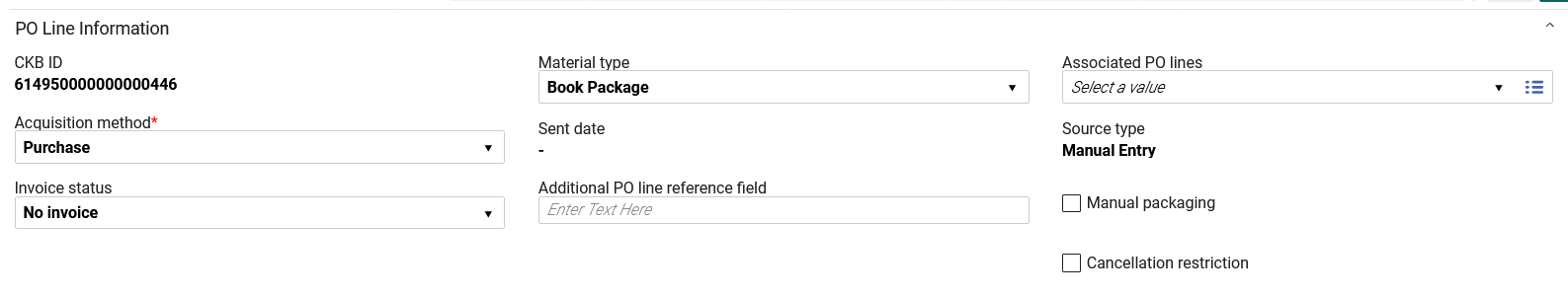 Regarding the "Acquisition method" see Acquisition Methods at Manually Creating a PO Line
The default from the CZ for this electronic collection is that the material type is "Book Package"
Ordering the resource - type "one time"
The "Ordered Collections" section includes the electronic collection we are ordering, and it is currently not activated.
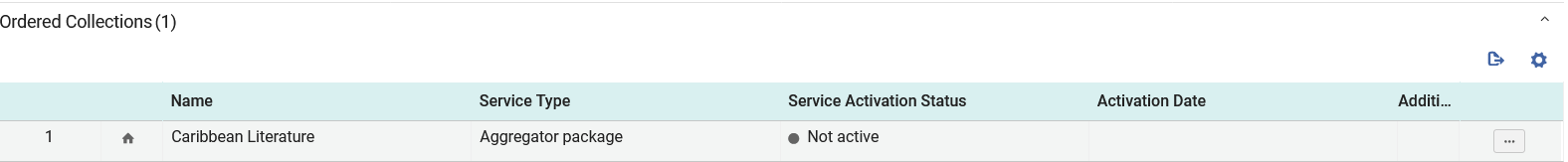 "Service Activation Status" is "Not active".  We will activate it later.
Ordering the resource - type "one time"
In the "Vendor Information" section we choose the "Material supplier" (vendor) and optionally also the "Access provider"
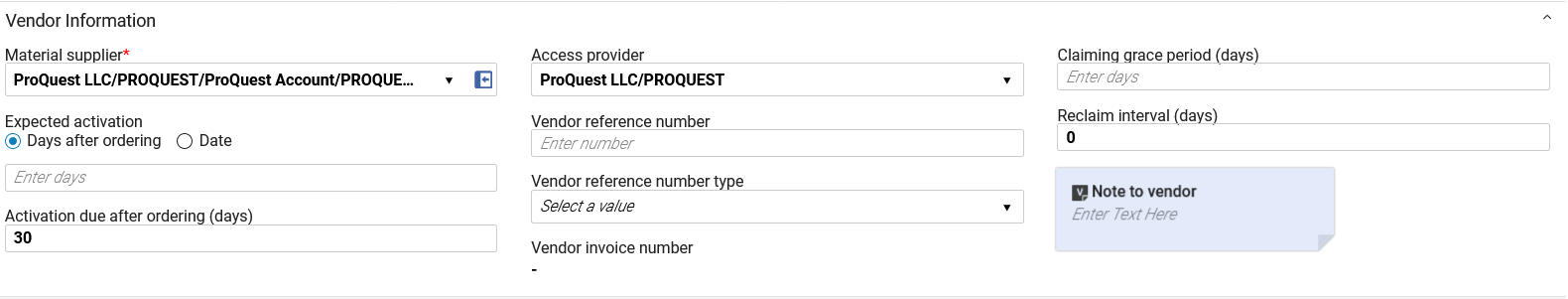 The "Access provider" is the vendor interface of the material being ordered.   It is not mandatory.  Sometimes it is not filled if the "Material supplier" is also the "Access provider".
Ordering the resource - type "one time"
In the "Pricing and Funding" section we enter the price of the resource and the fund(s) being used for the order
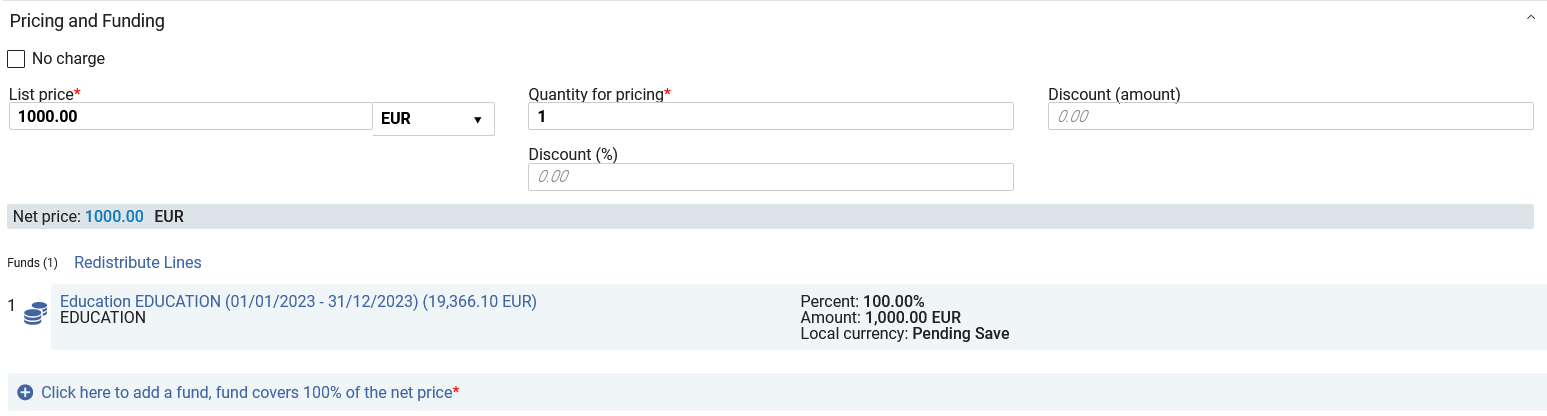 Ordering the resource - type "one time"
In the "Activation Information" section we optionally can check that this is a "Rush" order, choose a license, and add an activation note.
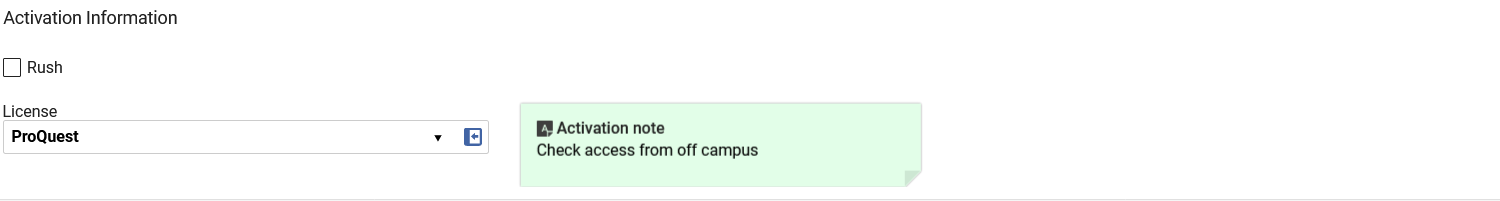 We added here an activation note "Check access from off campus".  Later we will see this in the Electronic Resource Activation Task List.
Ordering the resource - type "one time"
Note that because the POL type is "one time" we do not have "Renewal Information" in the POL. 
We will later see in the POL of type "subscription" (continuous) that we do have "Renewal Information" in the POL.
Ordering the resource - type "one time"
When all necessary information is filled in we can send the order.
"Save and Continue" will save the PO line and then it will go to the next stage ,which typically is to be packaged into a PO and sent to vendor. For more information on packaging PO lines, see Packaging PO Lines into a PO. 
"Order Now" will put the POL into a PO and send it now (provided there are no errors).
We will click "Order Now".
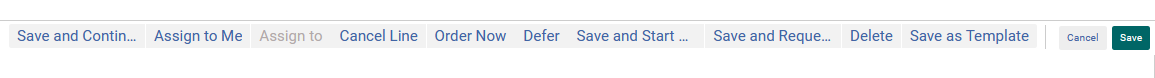 Ordering the resource - type "one time"
Get confirmation
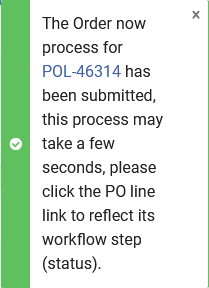 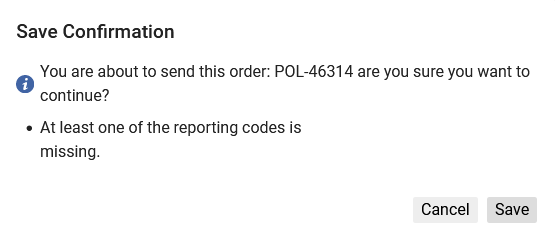 Ordering the resource - type "one time"
The order is in status "Sent".
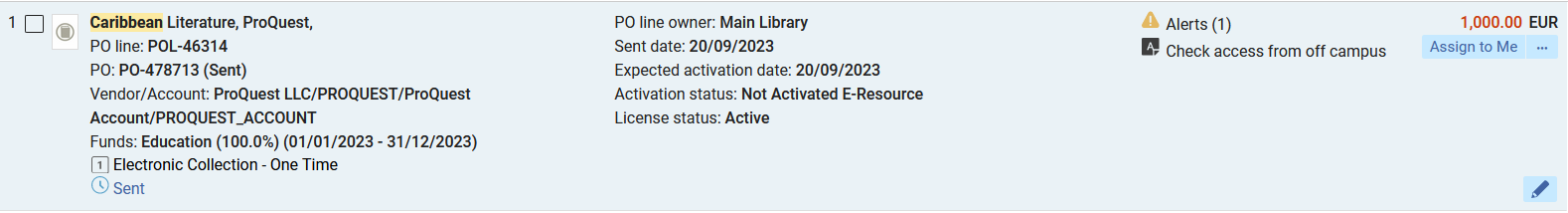 Activating the resource - type "one time"
Activating the resource - type "one time"
If we now search for the resource in the Institution Zone, we will see a "people" icon which is grey.  
The "people" icon means that the resource is connected to the Community Zone.
The fact that it is grey means that it is not yet activated.
Activating the resource - type "one time"
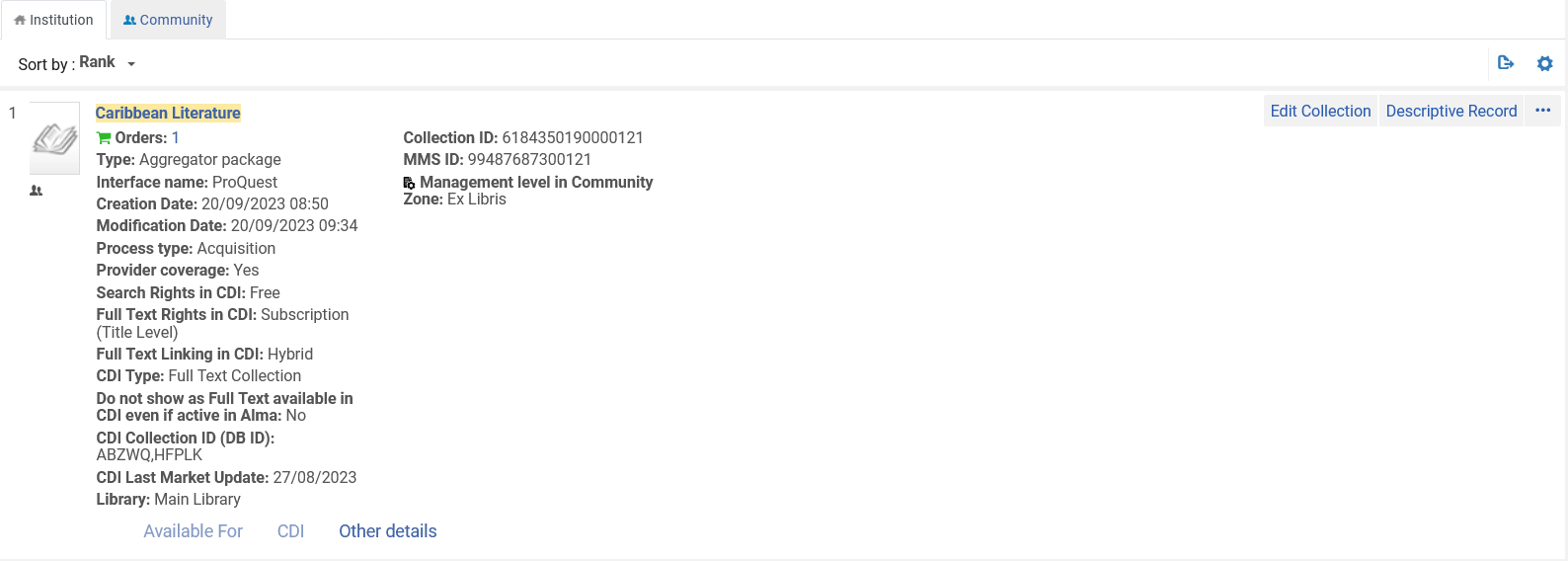 Grey "people" icon
Activating the resource - type "one time"
If we now search for the resource in the Community Zone, we will see a "house" icon which is grey.  
The "house" icon means that the resource is connected to the Institution Zone.
The fact that it is grey means that it is not yet activated.
Activating the resource - type "one time"
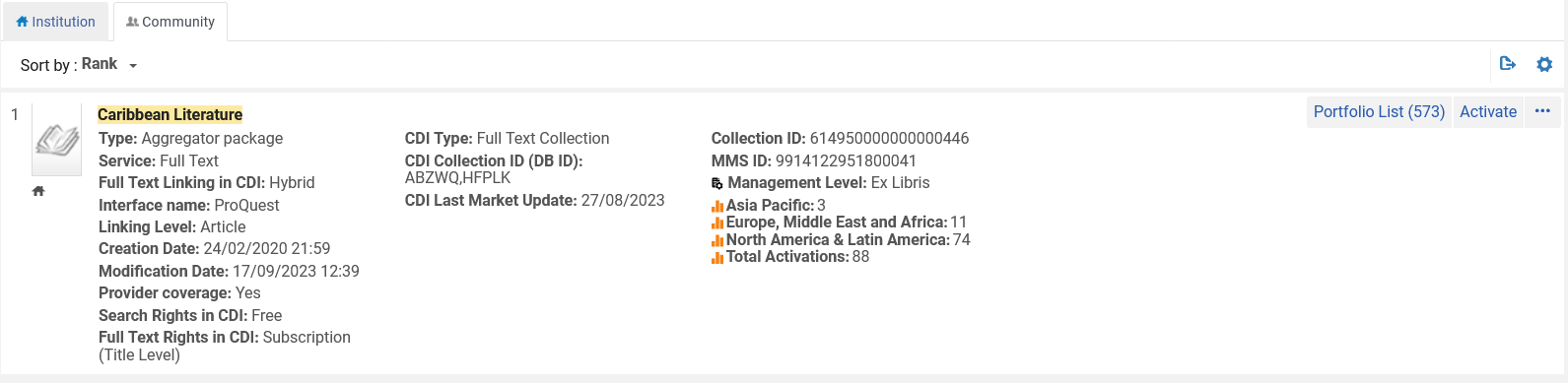 Grey "house" icon
Activating the resource - type "one time"
We will now activate the resource.
This can be done via the "Electronic resource Activation Task List"
The "Electronic resource Activation Task List" is accessed at "Resources > Manage Inventory > Manage Electronic Resource Activation"
Activating the resource - type "one time"
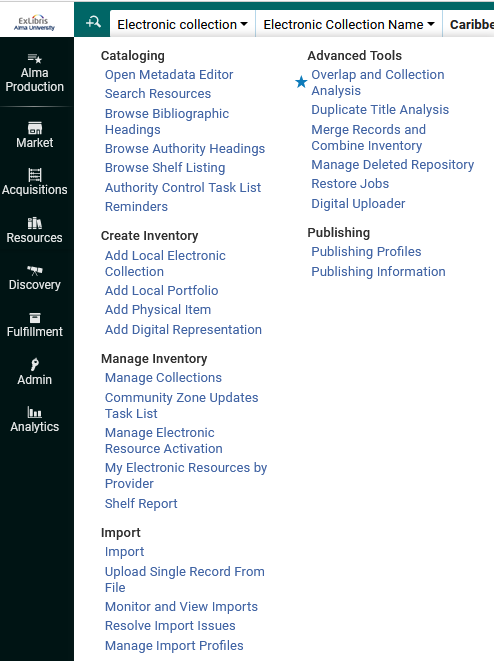 Activating the resource - type "one time"
The ordered resource will appear in the "Unassigned" tab until a user edits it, and then it will be in the "Assigned to me" or "Assigned to others" tab.
Various activities may be performed on the resource from the "Electronic resource Activation Task List".
We will choose "Activate"
Activating the resource - type "one time"
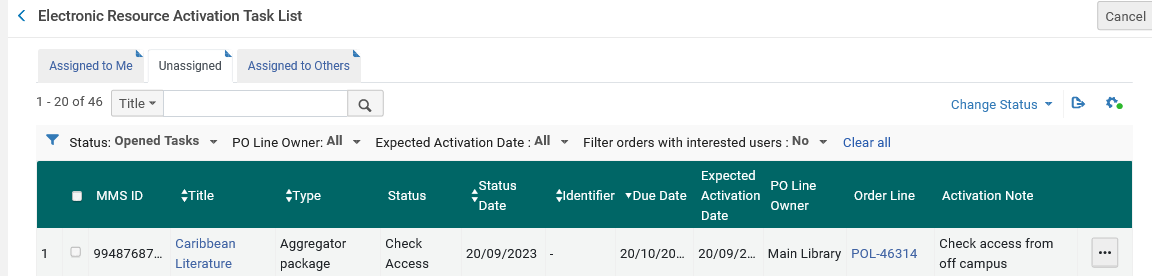 This is the activation note we entered in the POL
Activating the resource - type "one time"
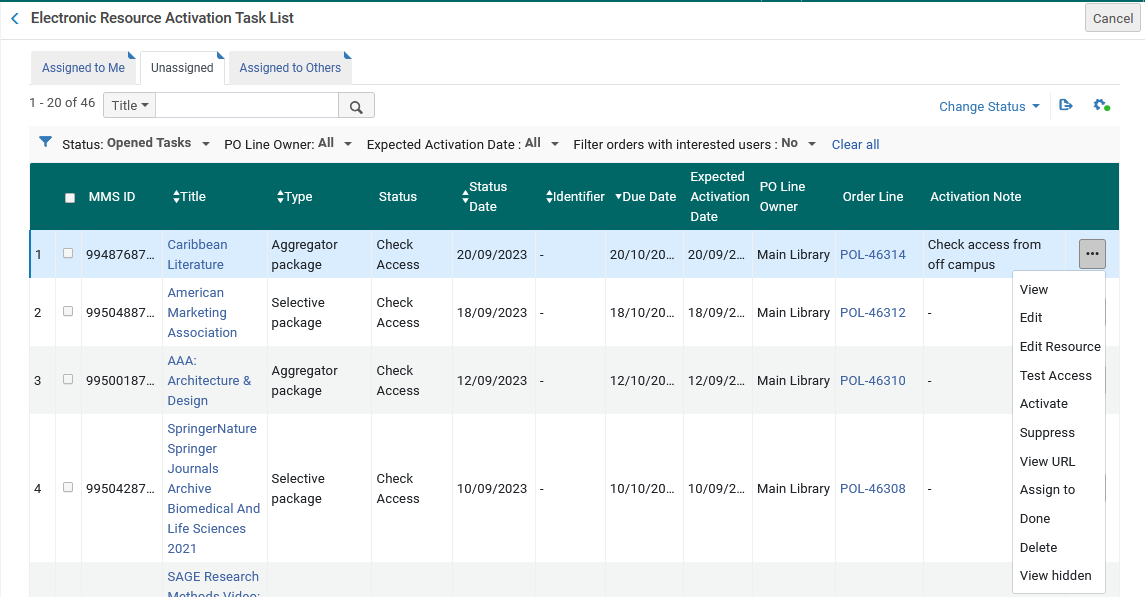 For a description of the various options here see Managing Electronic Resource Activation.  We will choose "Activate"
Activating the resource - type "one time"
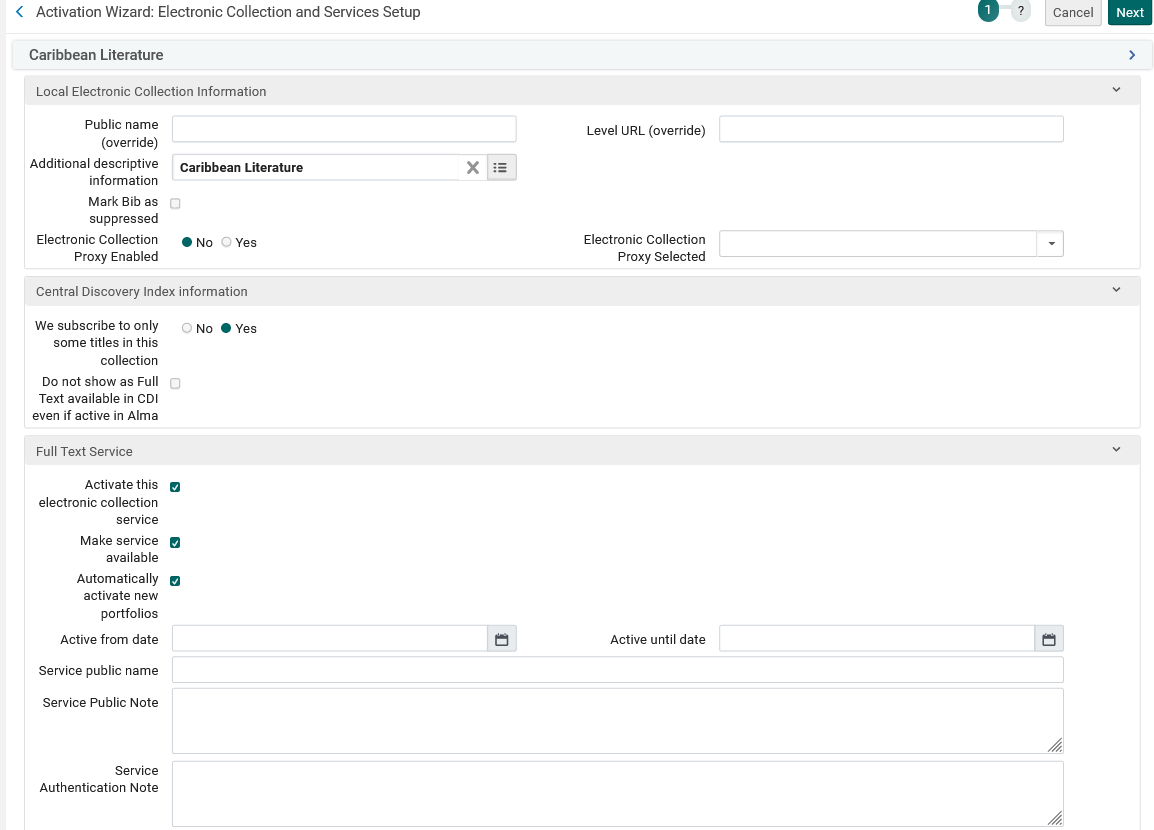 By default, the Bibliographic record of the collection will be suppressed.  We have unchecked the checkbox
The "Activation Wizard: Electronic Collection and Services Setup" page will open.  Here is part of the first page with our selections.
Here we are activating the service (Full Text).
Here we are making the service be available in discovery
Here we have stated to Automatically activate new portfolios (added through Community Zone updates) associated with this electronic collection.
Activating the resource - type "one time"
Here is part of the last page of the activation wizard, where we have chosen to activate all portfolios (titles) in the collection.
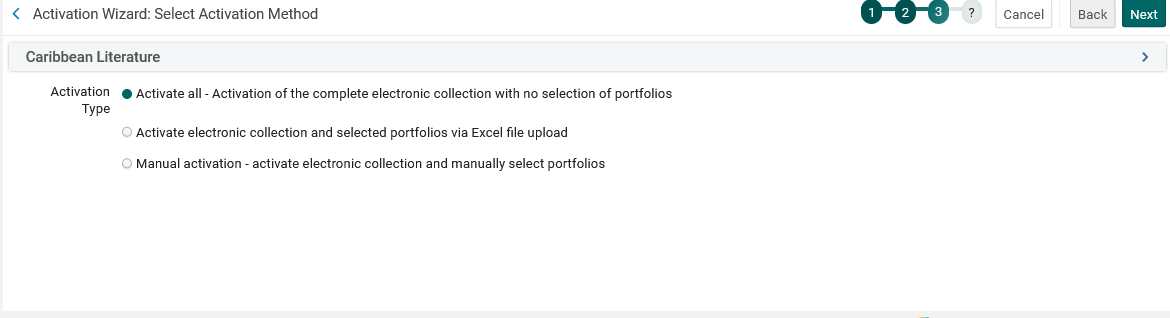 Activating the resource - type "one time"
Now we will select "Activate"
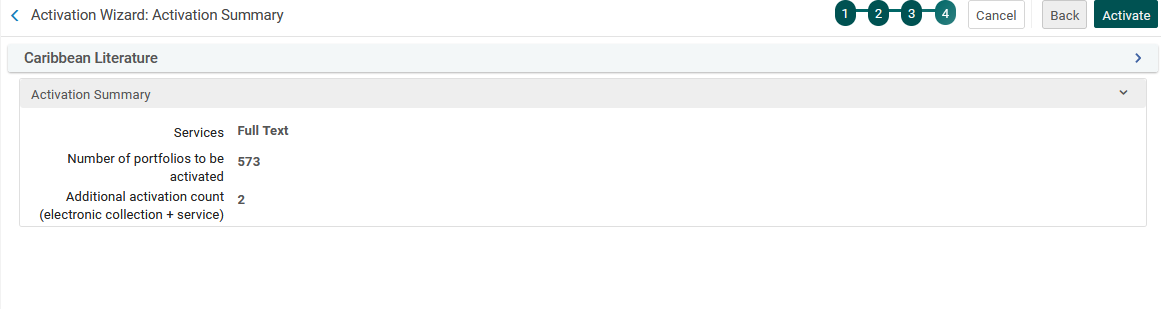 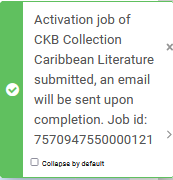 Activating the resource - type "one time"
The Electronic Activation job runs and completes
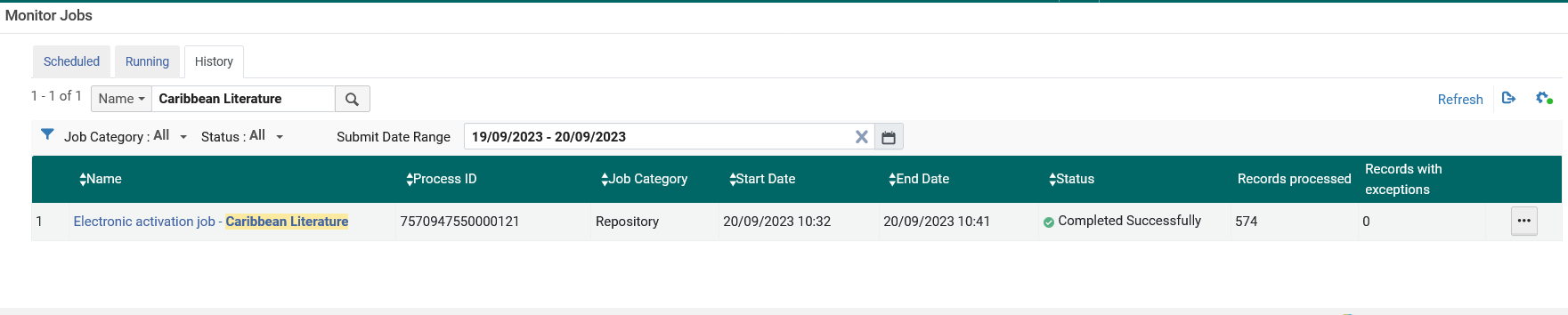 Activating the resource - type "one time"
When we are done with the activation process, we can change the status to "Done" and it will be removed from the list
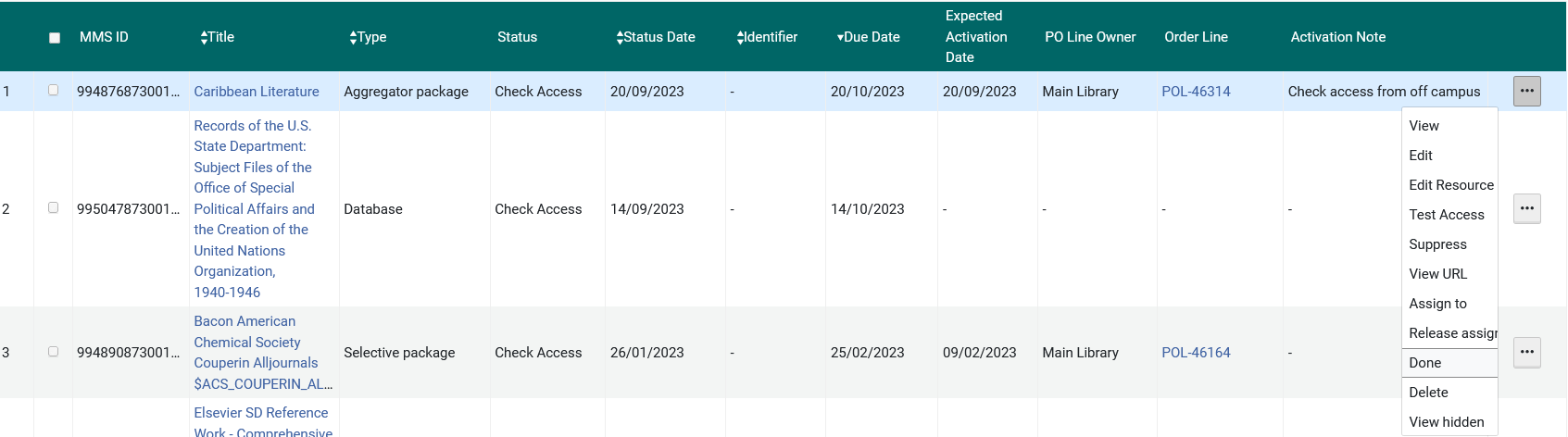 The process is complete - type "one time"
The process is complete - type "one time"
If we search now in the repository, we no longer see a grey "people" icon next to the resource.
The "people" icon is now blue because the resource has been activated.
Similarly, if we search now in the Community Zone, we no longer see a grey "house" icon next to the resource.
The "house" icon is now blue because the resource has been activated.
The process is complete - type "one time"
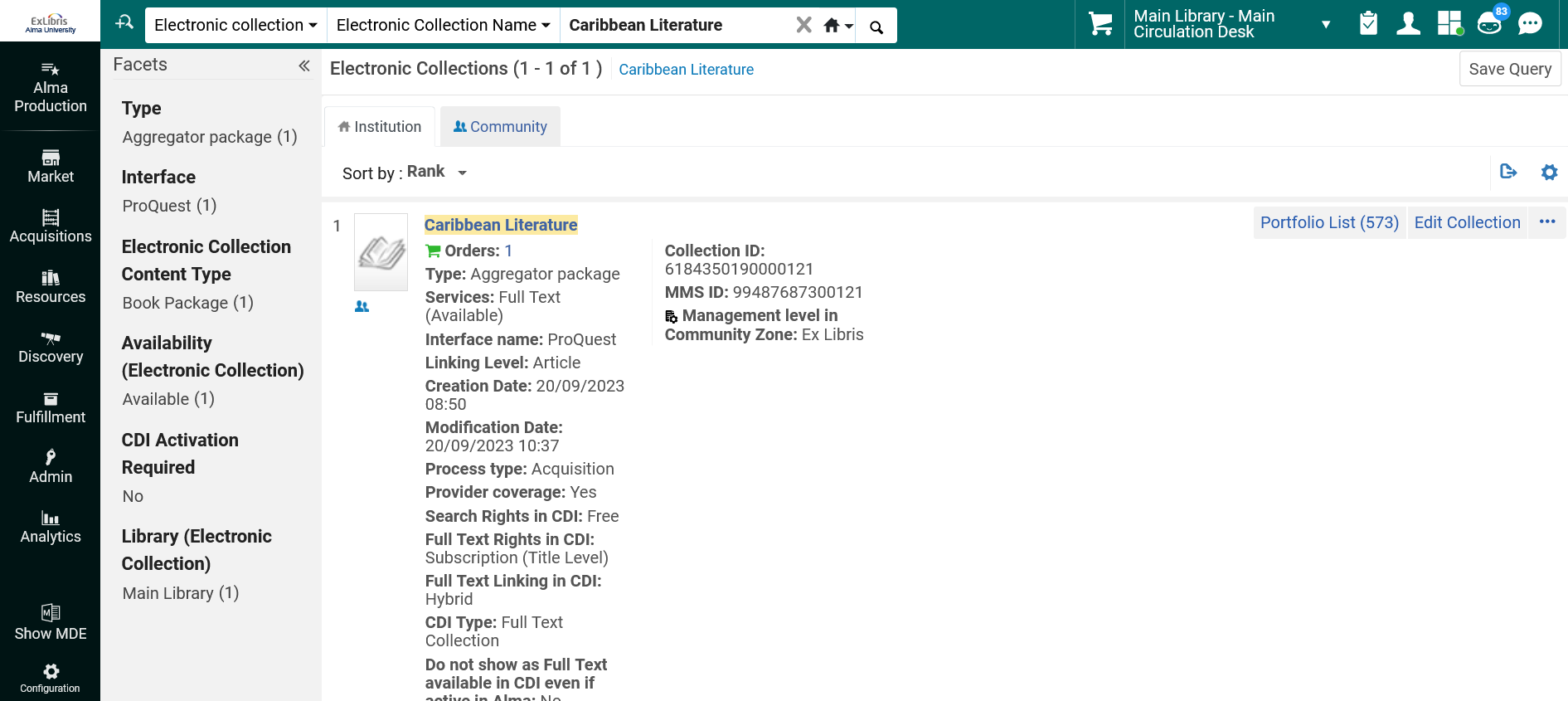 Searching in the Institution Zone
This means that the electronic collection is activated and linked to the Community Zone
The process is complete - type "one time"
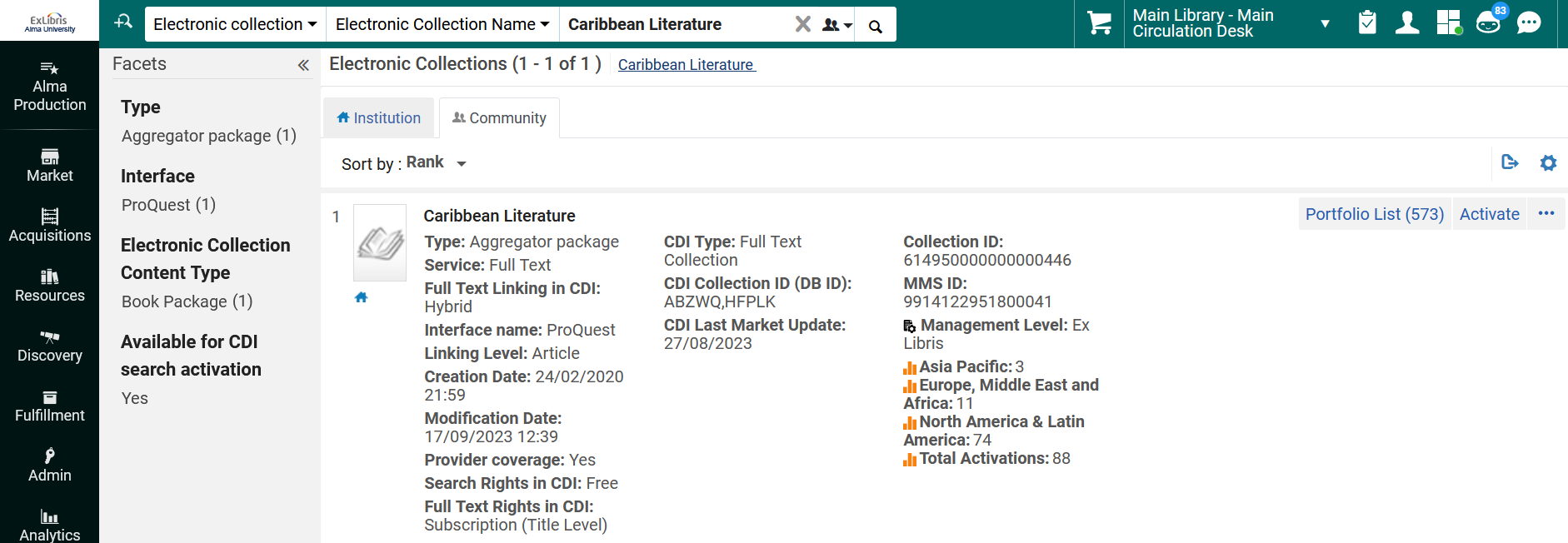 Searching in the Community Zone
This means that the electronic collection is activated and linked to the Institution Zone
The process is complete - type "one time"
From the Institution Zone search we can click the "Portfolio List" to see the portfolios in this collection
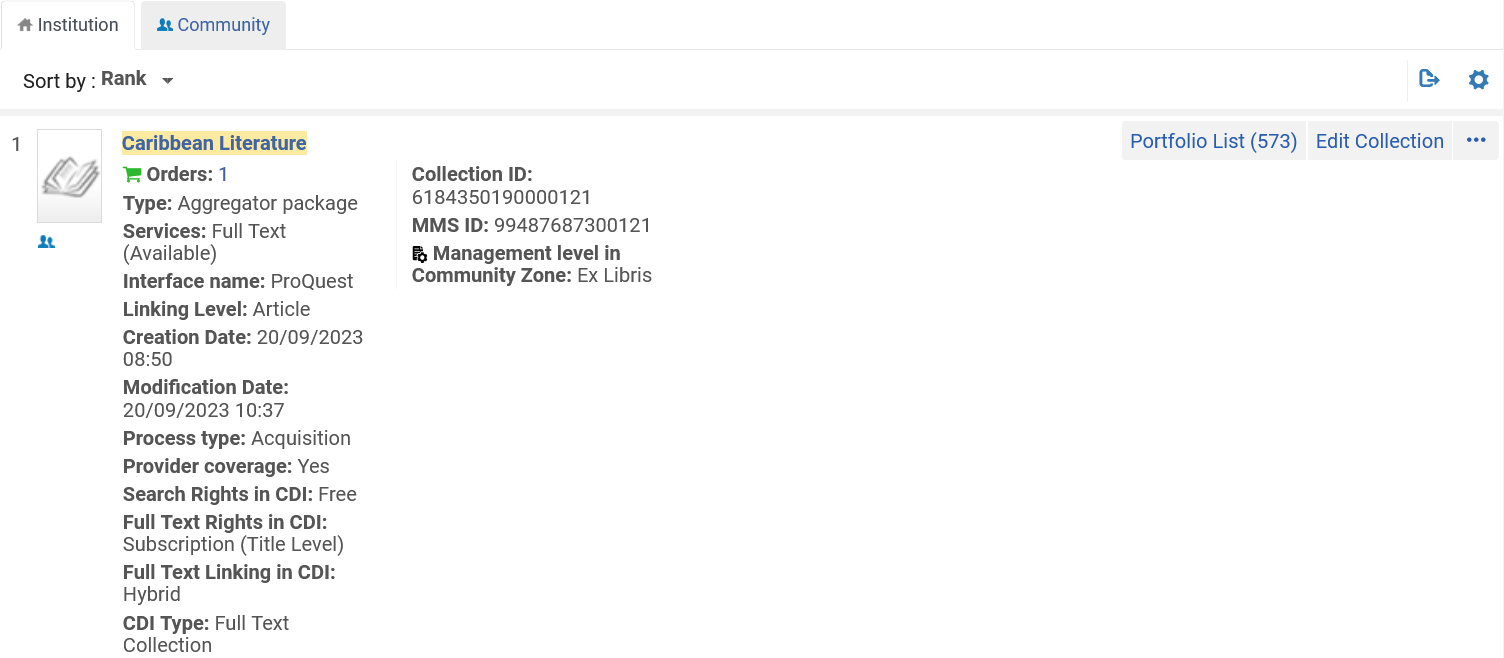 The process is complete - type "one time"
For example, this is one of the 573 activated portfolios in the Electronic Collection
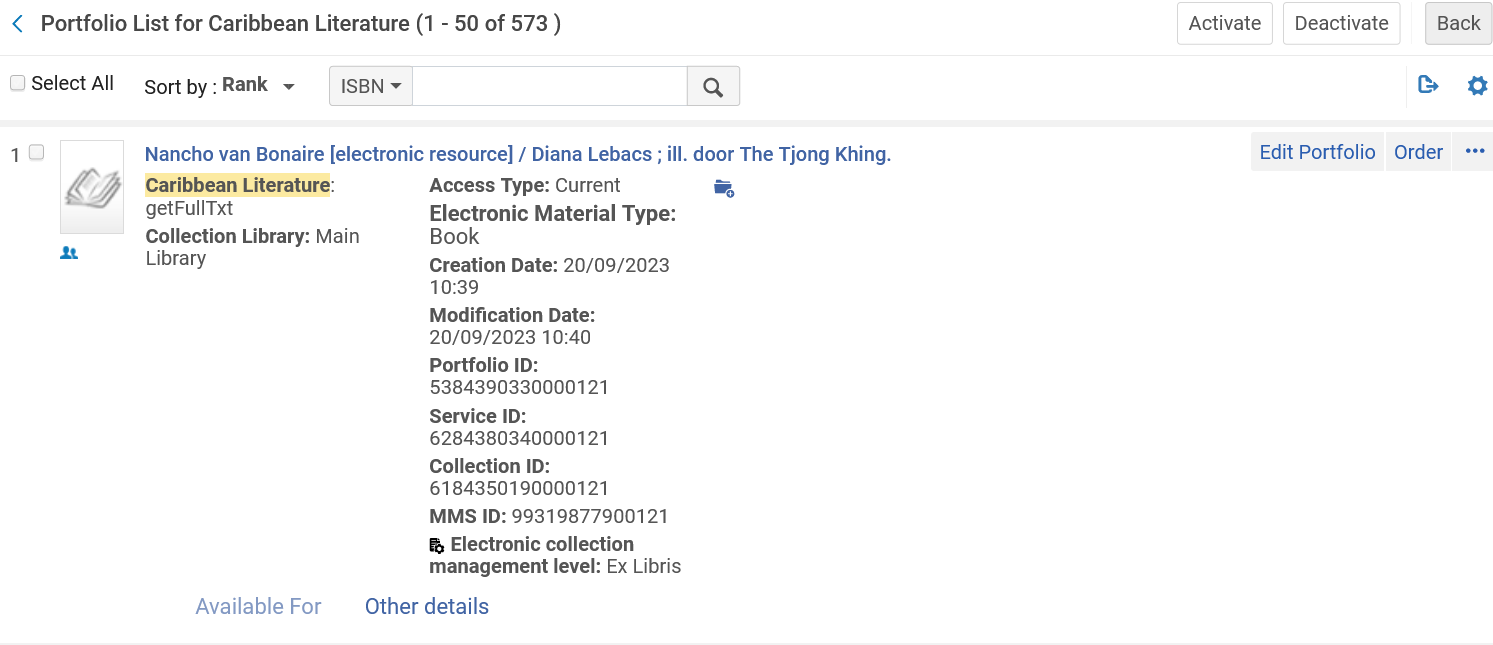 The process is complete - type "one time"
If we search for this portfolio in Primo, we see that it is available
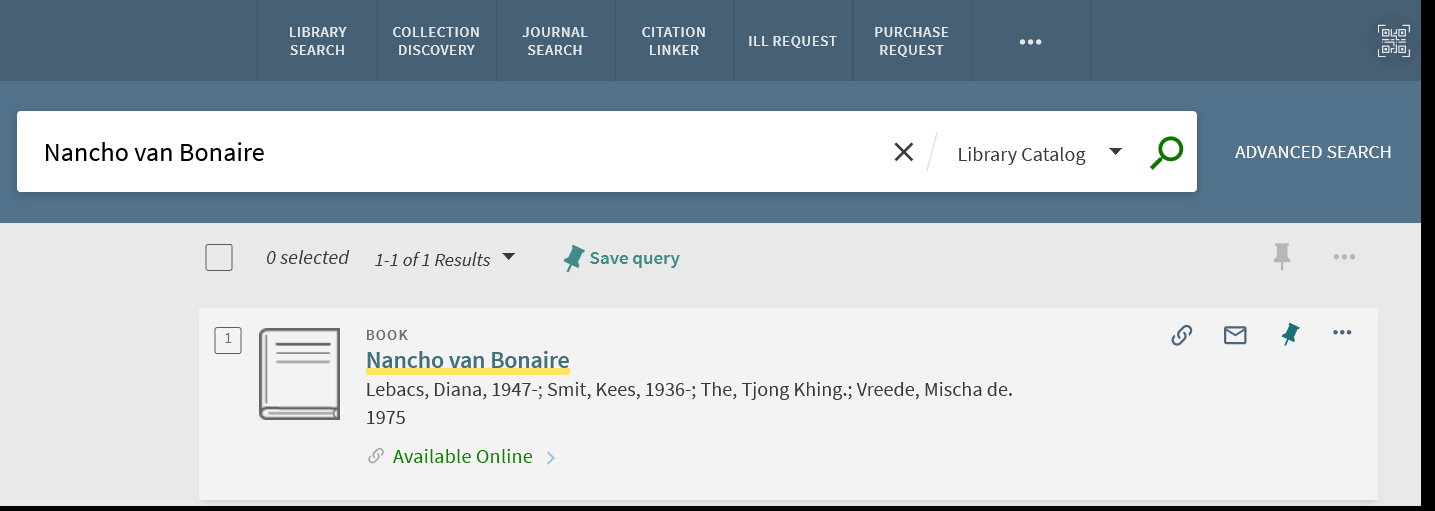 We will now click "Available Online"
The process is complete - type "one time"
Now we can click the link of the Electronic Collection and access the resource
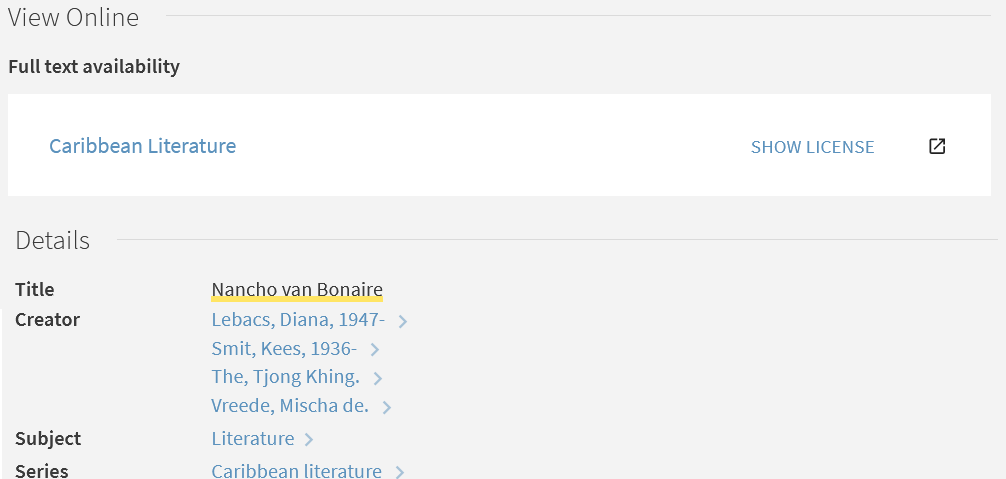 The process is complete - type "one time"
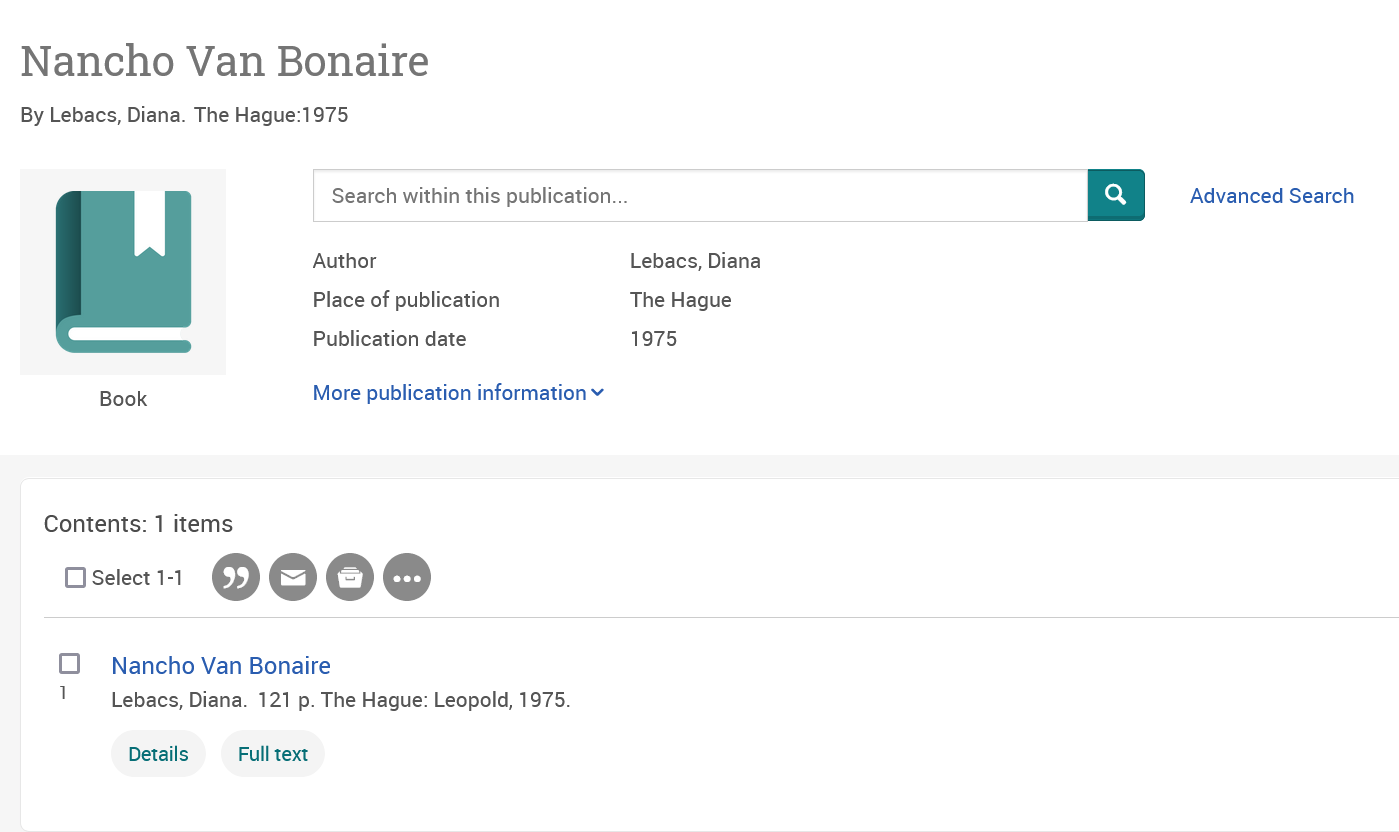 Ordering the resource - type "subscription"
Ordering the resource - type "subscription"
We will order electronic collection "Entertainment Industry Magazine Archive: Video Gaming"
We search for the electronic collection in the repository (in the Institution Zone) and do not find it.
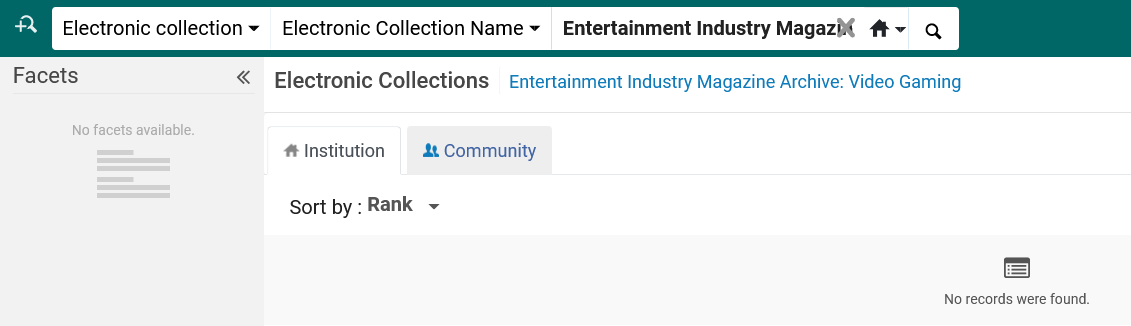 Searching the institution
The electronic collection is not present
Ordering the resource - type "subscription"
We search for the electronic collection in the Community Zone and do find it.
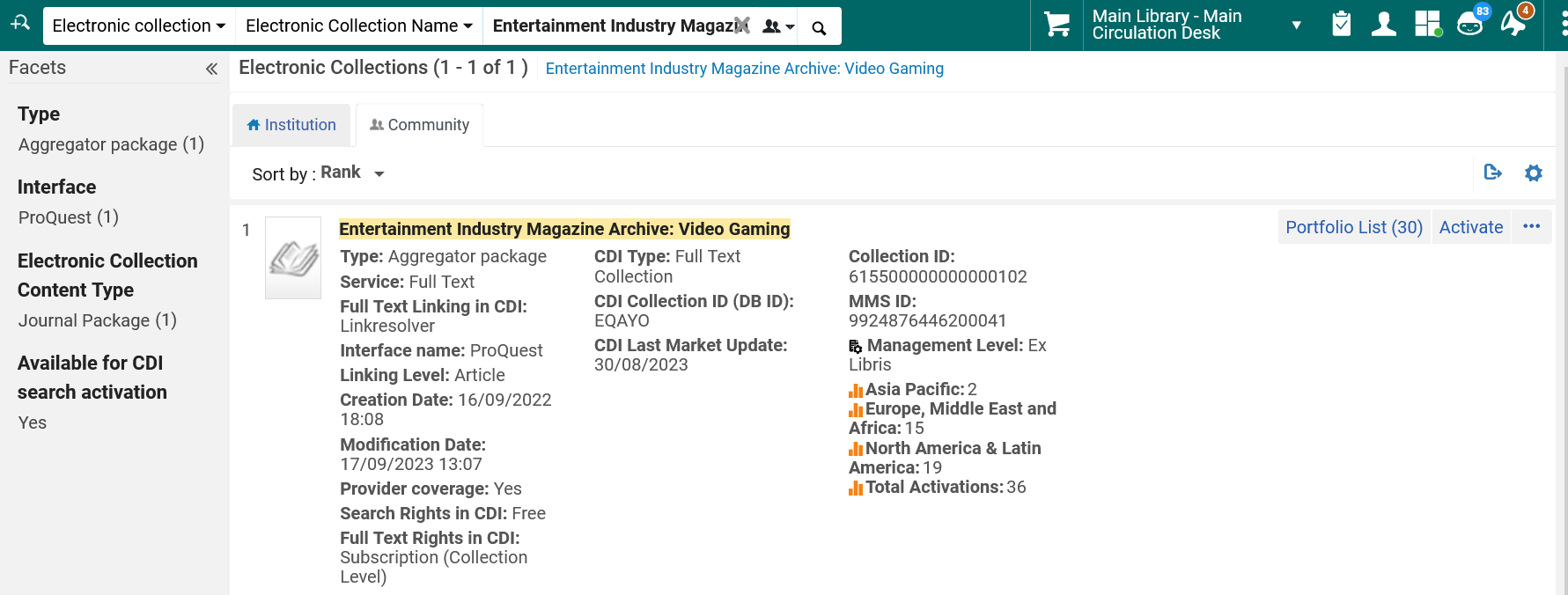 Searching the Community Zone
Ordering the resource - type "subscription"
From the Community Zone record we will click "Order"
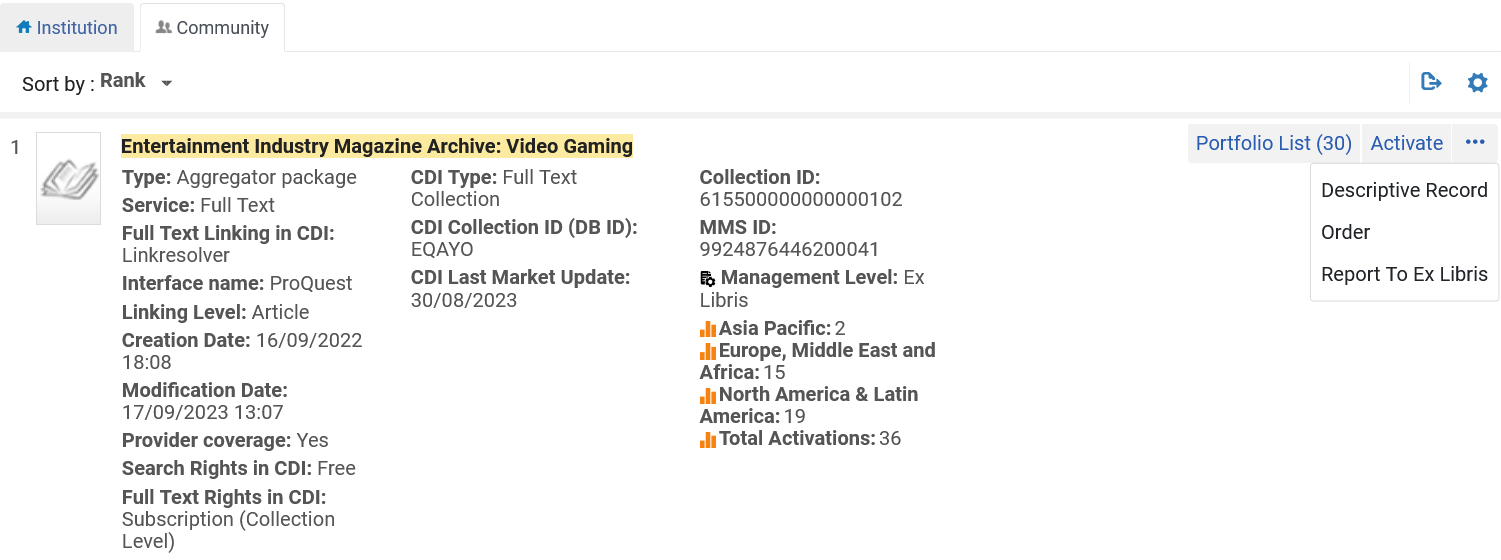 Ordering the resource - type "subscription"
Create and send the order
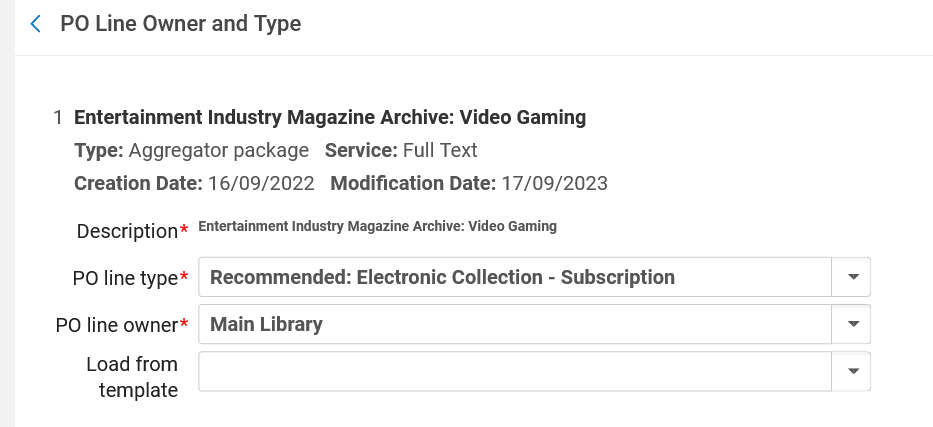 In this example we are choosing PO line type "Electronic Collection – Subscription"
Ordering the resource - type "subscription"
We will leave the defaults in the "PO Line Information" section
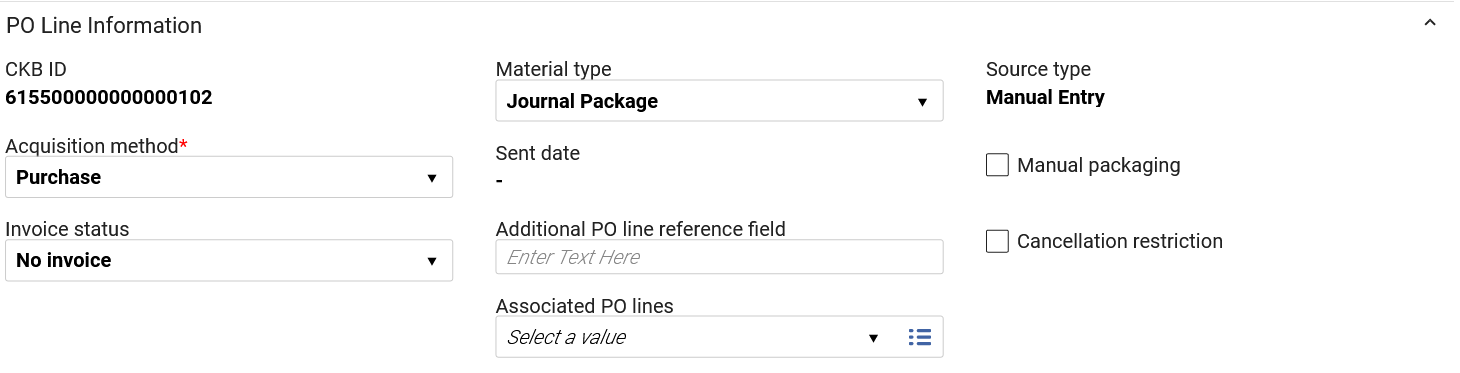 Regarding the "Acquisition method" see Acquisition Methods at Manually Creating a PO Line
The default from the CZ for this electronic collection is that the material type is "Journal Package"
Ordering the resource - type "subscription"
The "Ordered Collections" section includes the electronic collection we are ordering, and it is currently not activated.
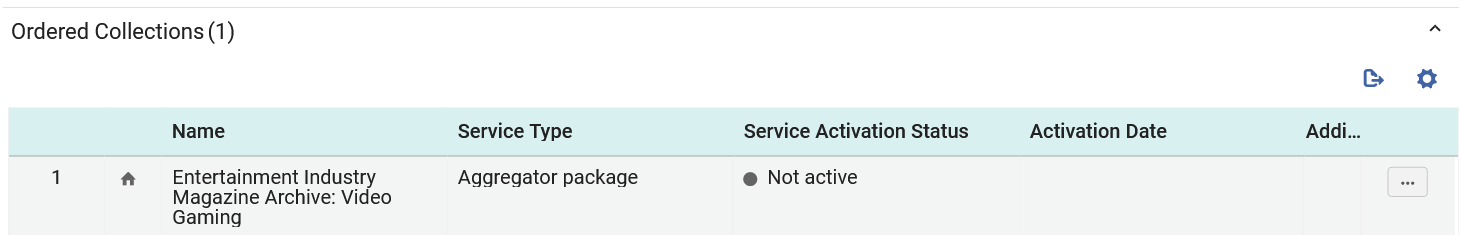 "Service Activation Status" is "Not active".  We will activate it later.
Ordering the resource - type "subscription"
In the "Vendor Information" section we choose the "Material supplier" (vendor) and optionally also the "Access provider"
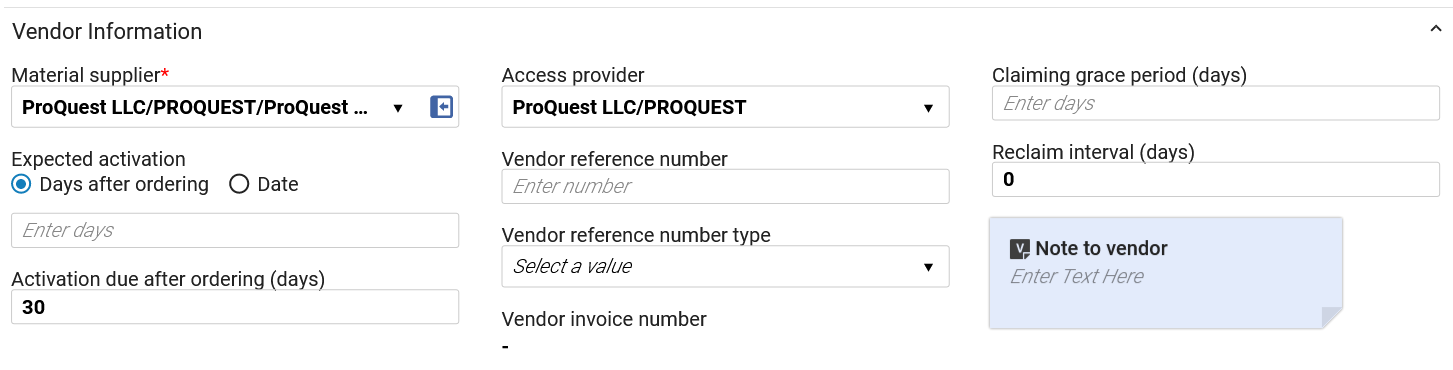 The "Access provider" is the vendor interface of the material being ordered.   It is not mandatory.  Sometimes it is not filled if the "Material supplier" is also the "Access provider".
Ordering the resource - type "one time"
In the "Pricing and Funding" section we enter the price of the resource and the fund(s) being used for the order
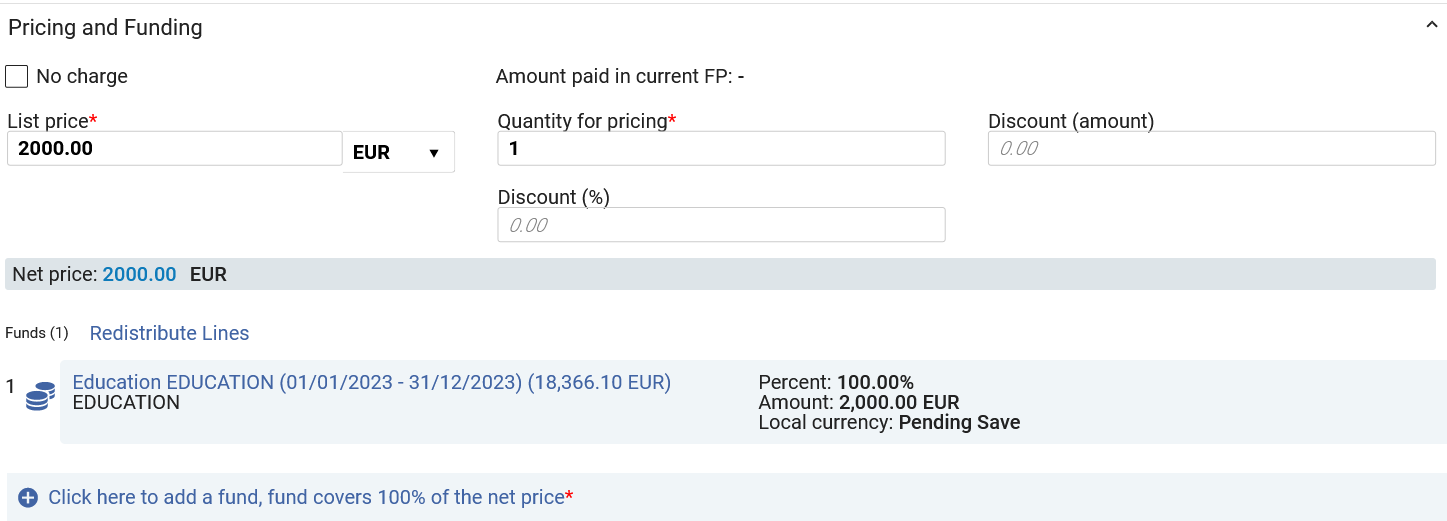 Ordering the resource - type "subscription"
In the "Activation Information" section we optionally can check that this is a "Rush" order, choose a license, and add an activation note.
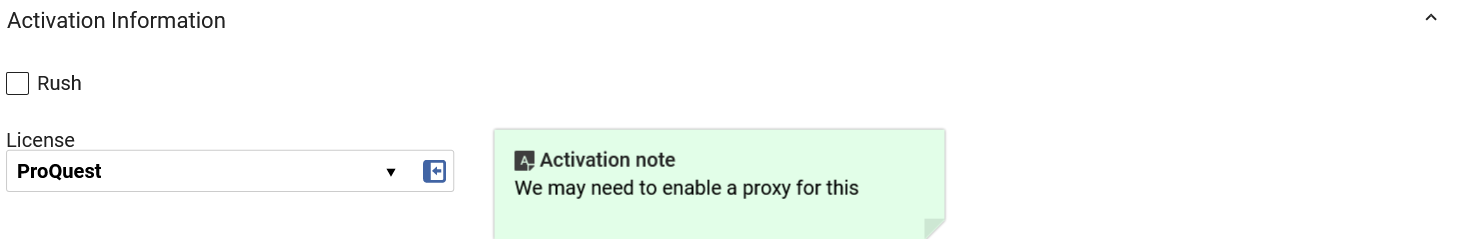 We added here an activation note "We may need to enable a proxy for this".  Later we will see this in the Electronic Resource Activation Task List.
Ordering the resource - type "subscription"
Because the POL type is "subscription" (continuous) we also have "Renewal Information" in the POL.
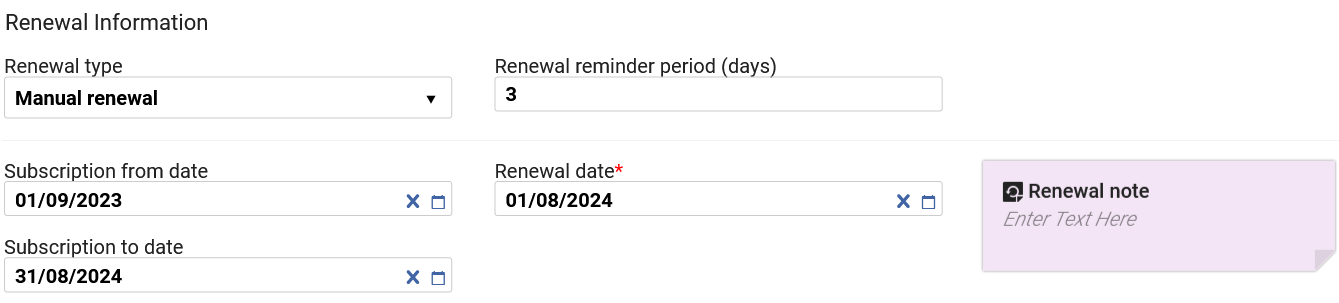 For additional information on these fields see Processing Renewals
Ordering the resource - type "one time"
When all necessary information is filled in we can send the order.
"Save and Continue" will save the PO line and then it will go to the next stage ,which typically is to be packaged into a PO and sent to vendor. For more information on packaging PO lines, see Packaging PO Lines into a PO. 
"Order Now" will put the POL into a PO and send it now (provided there are no errors).
We will click "Order Now".
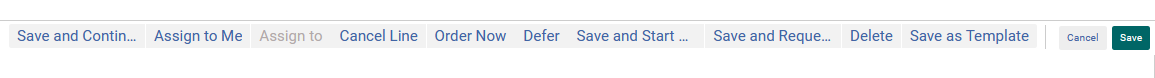 Ordering the resource - type "subscription"
Get confirmation
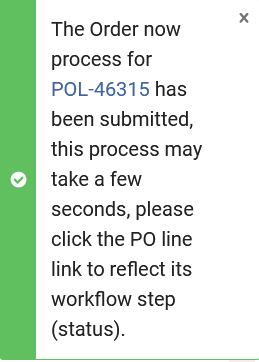 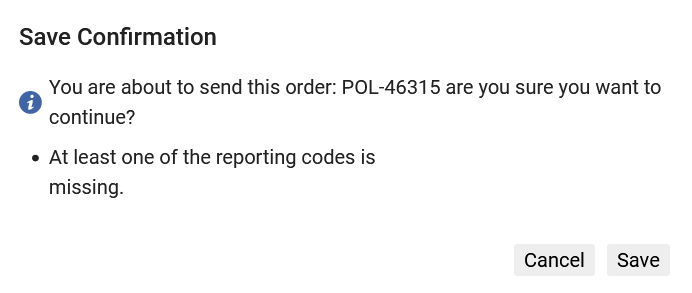 Ordering the resource - type "subscription"
The order is in status "Sent".
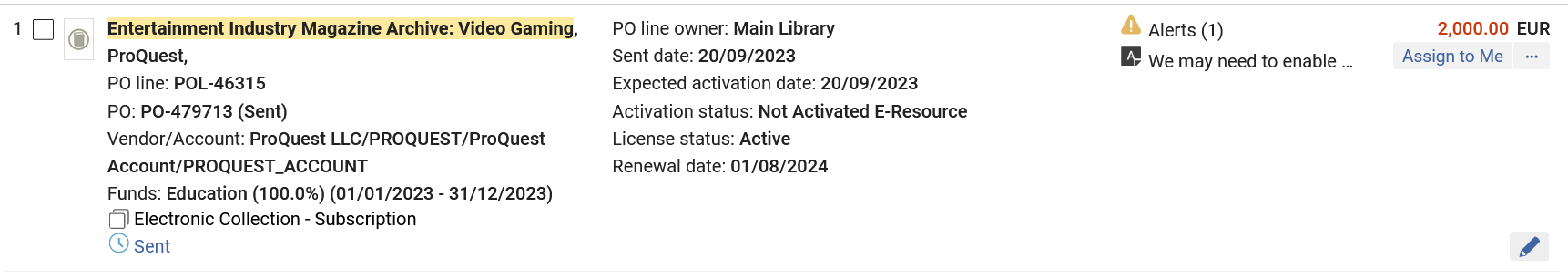 Activating the resource – type "subscription"
Activating the resource - type "subscription"
If we now search for the resource in the Institution Zone, we will see a "people" icon which is grey.  
The "people" icon means that the resource is connected to the Community Zone.
The fact that it is grey means that it is not yet activated.
Activating the resource - type "subscription"
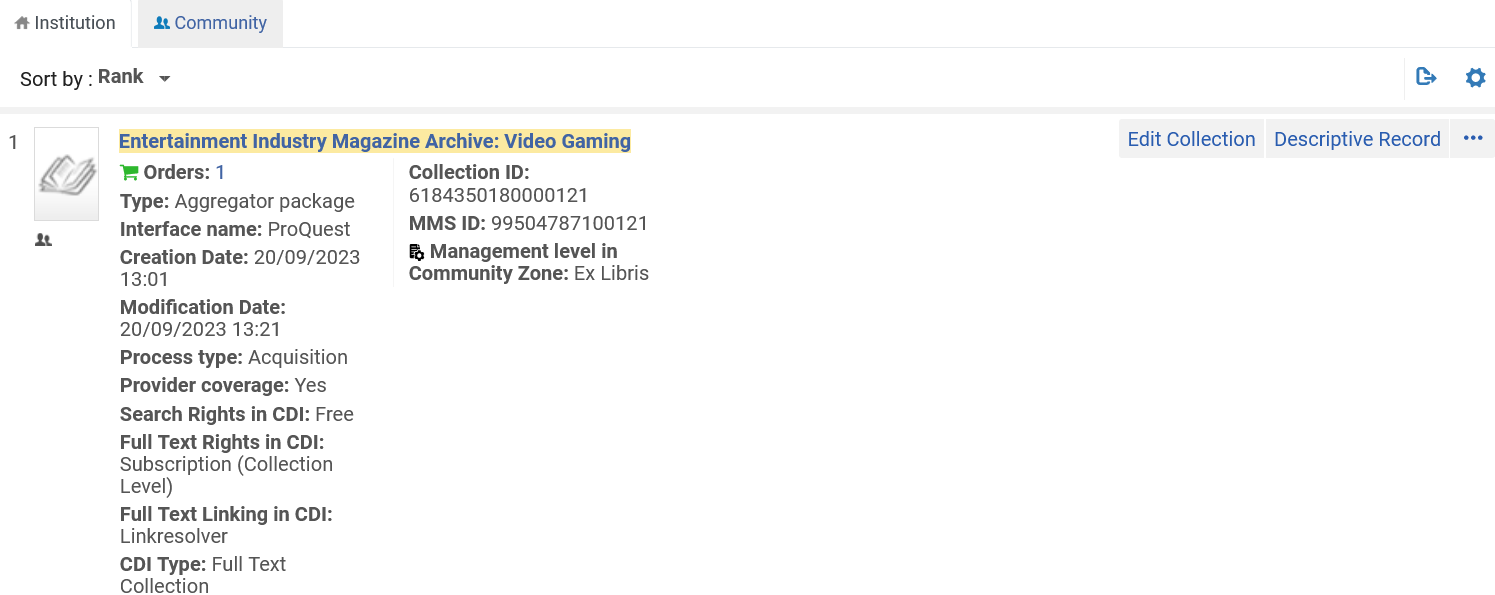 Grey "people" icon
Activating the resource - type "subscription"
If we now search for the resource in the Community Zone, we will see a "house" icon which is grey.  
The "house" icon means that the resource is connected to the Institution Zone.
The fact that it is grey means that it is not yet activated.
Activating the resource - type "subscription"
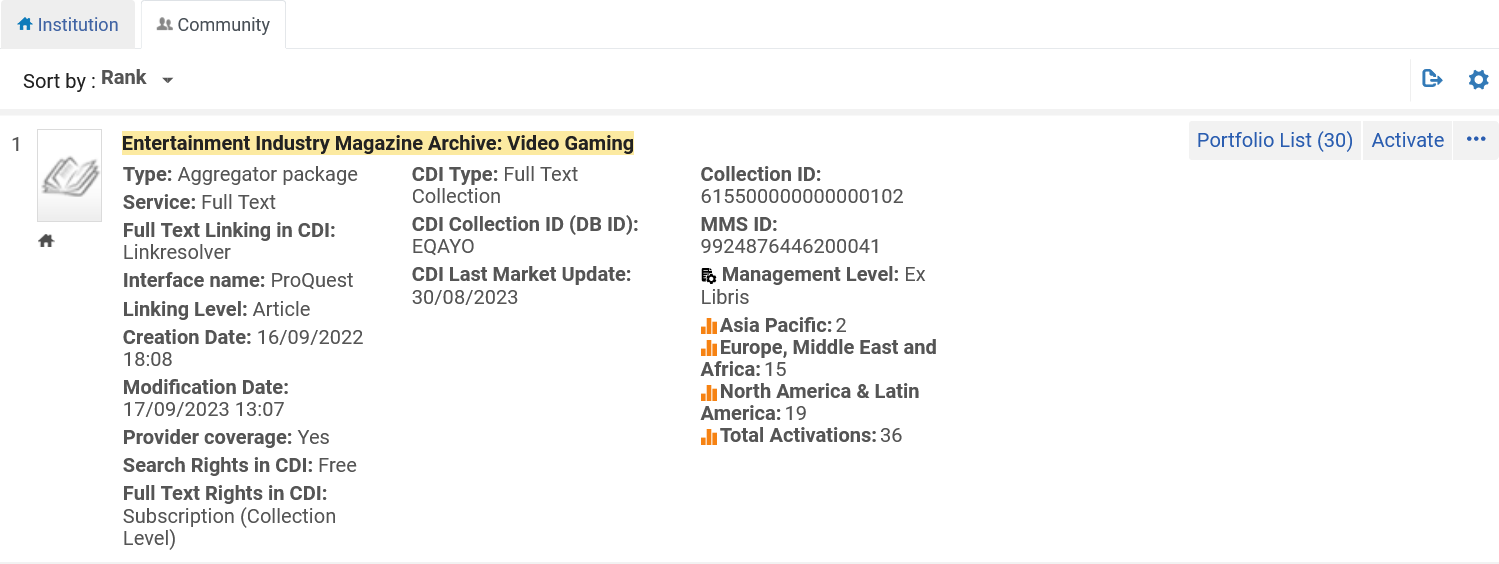 Grey "house" icon
Activating the resource - type "subscription"
We will now activate the resource.
This can be done via the "Electronic resource Activation Task List"
The "Electronic resource Activation Task List" is accessed at "Resources > Manage Inventory > Manage Electronic Resource Activation"
Activating the resource - type "subscription"
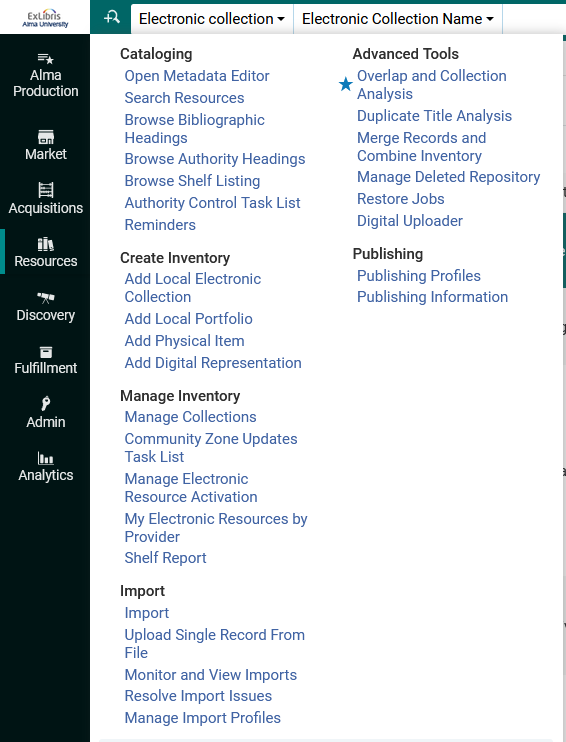 Activating the resource - type "subscription"
The ordered resource will appear in the "Unassigned" tab until a user edits it, and then it will be in the "Assigned to me" or "Assigned to others" tab.
Various activities may be performed on the resource from the "Electronic resource Activation Task List".
We will choose "Activate"
Activating the resource - type "subscription"
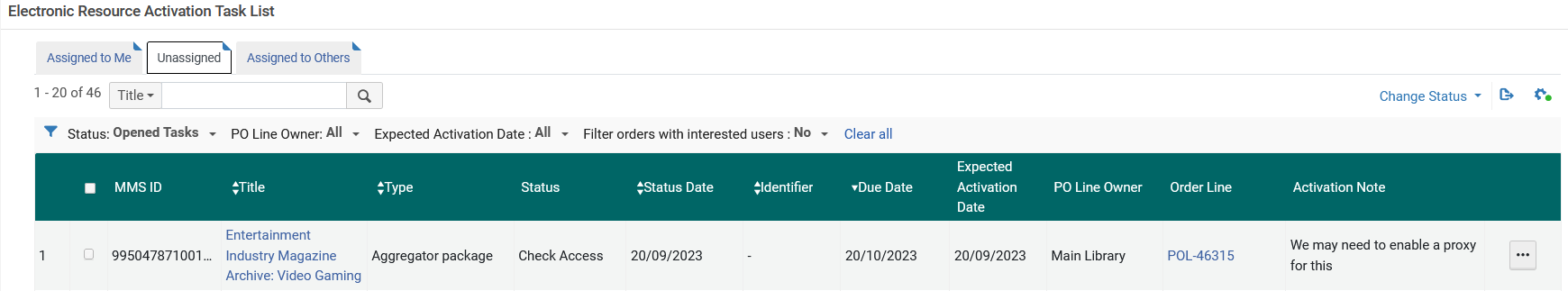 This is the activation note we entered in the POL
Activating the resource - type "subscription"
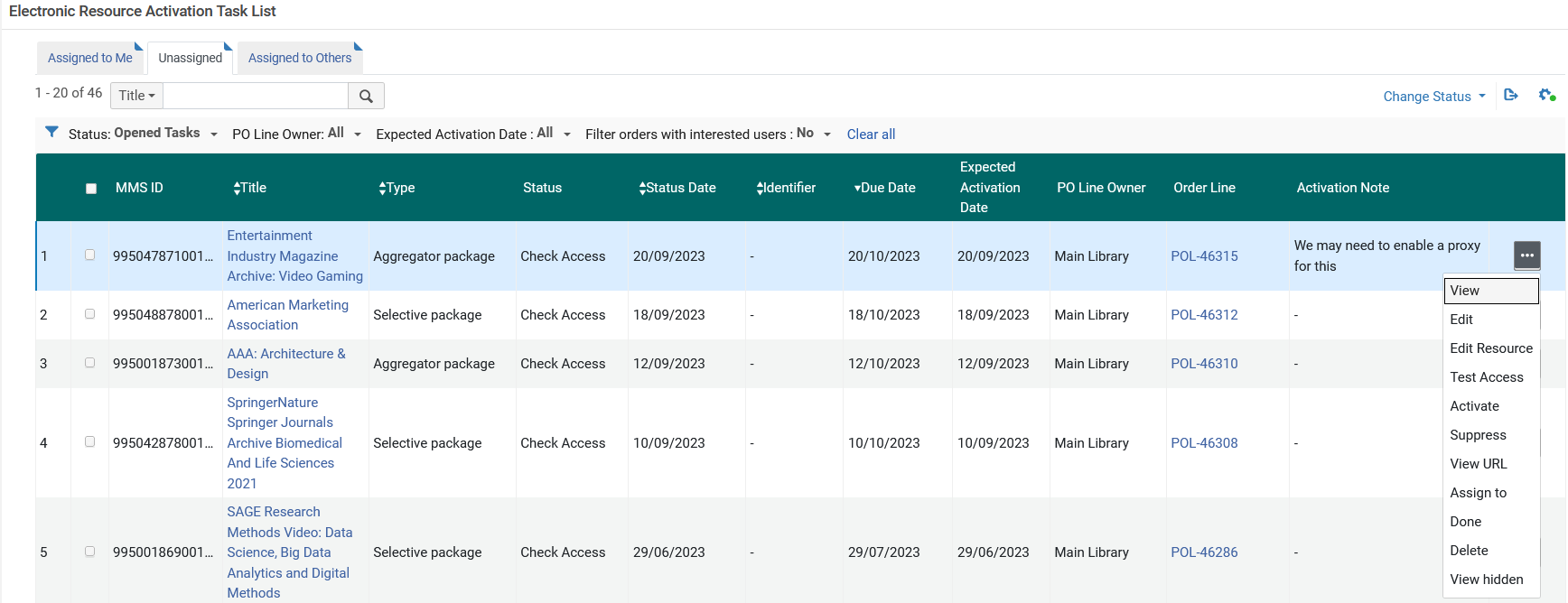 For a description of the various options here see Managing Electronic Resource Activation.  We will choose "Activate"
Activating the resource - type "subscription"
By default, the Bibliographic record of the collection will be suppressed.  We have unchecked the checkbox
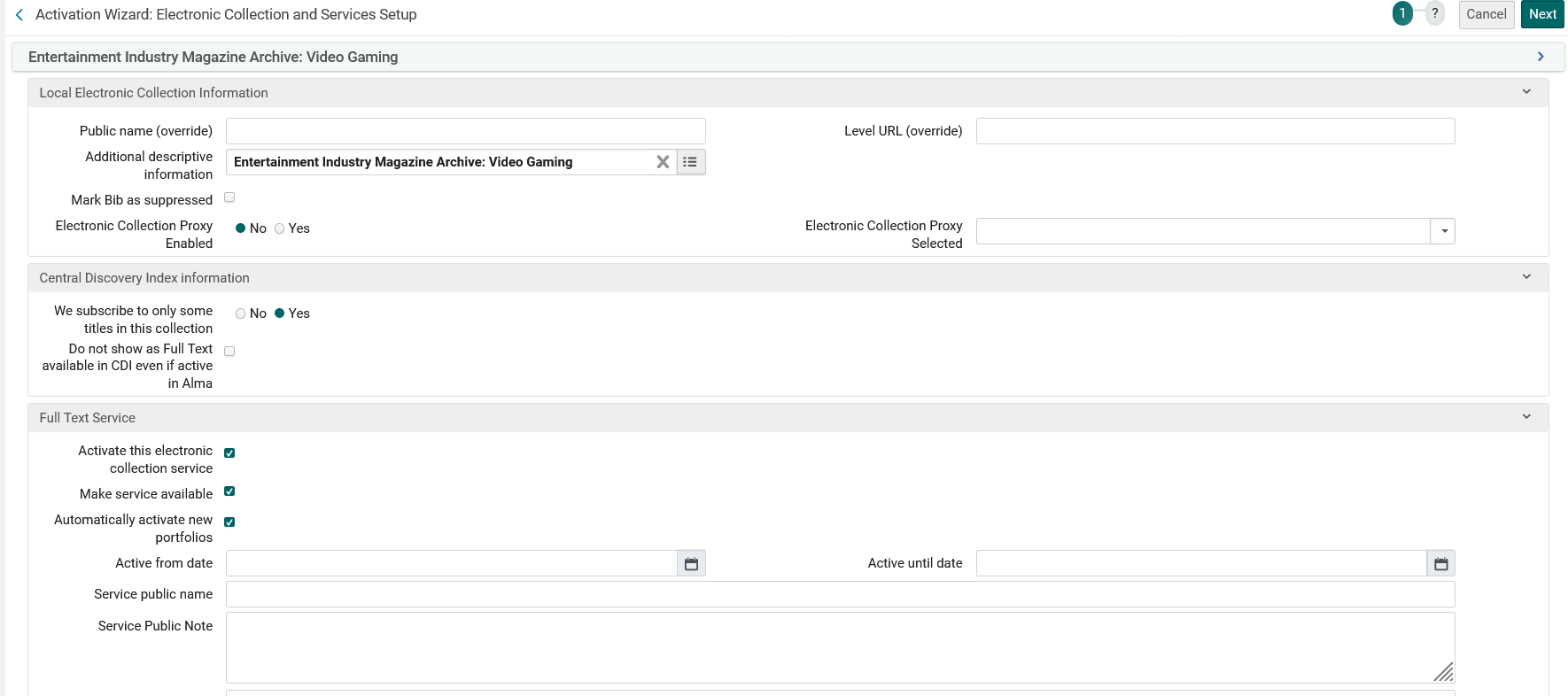 The "Activation Wizard: Electronic Collection and Services Setup" page will open.  Here is part of the first page with our selections.
Here we are activating the service (Full Text).
Here we are making the service be available in discovery
Here we have stated to Automatically activate new portfolios (added through Community Zone updates) associated with this electronic collection.
Activating the resource - type "subscription"
Here is part of the last page of the activation wizard, where we have chosen to activate all portfolios (titles) in the collection.
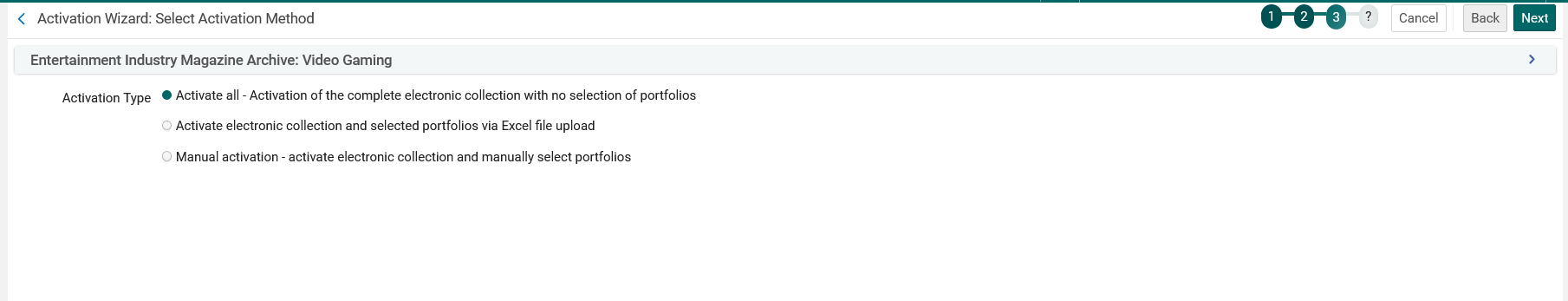 Activating the resource - type "subscription"
Now we will select "Activate"
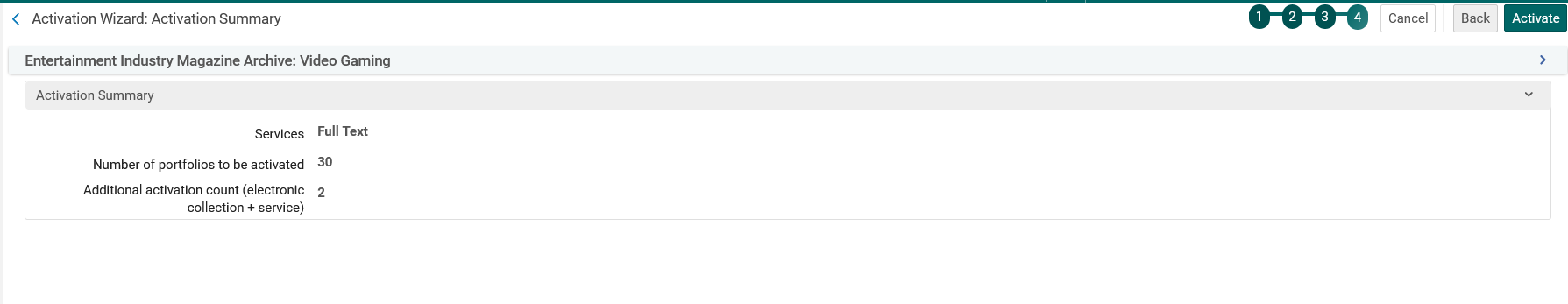 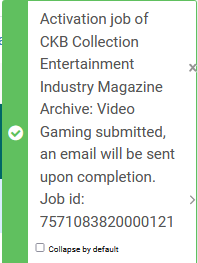 Activating the resource - type "subscription"
The Electronic Activation job runs and completes
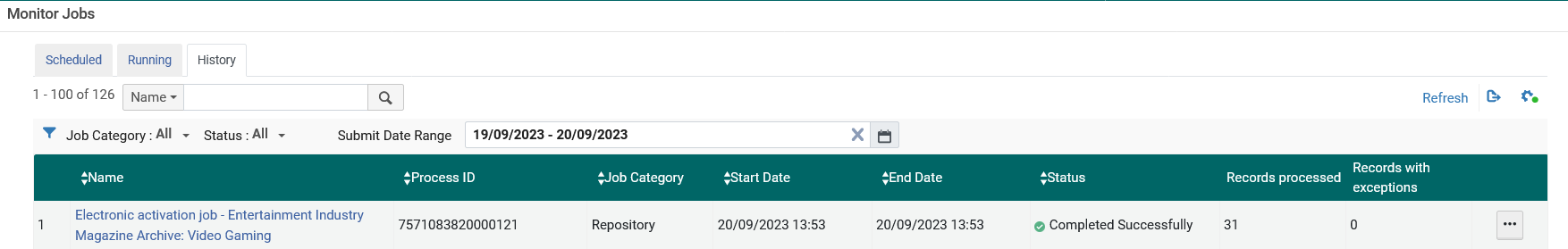 Activating the resource - type "subscription"
When we are done with the activation process, we can change the status to "Done" and it will be removed from the list
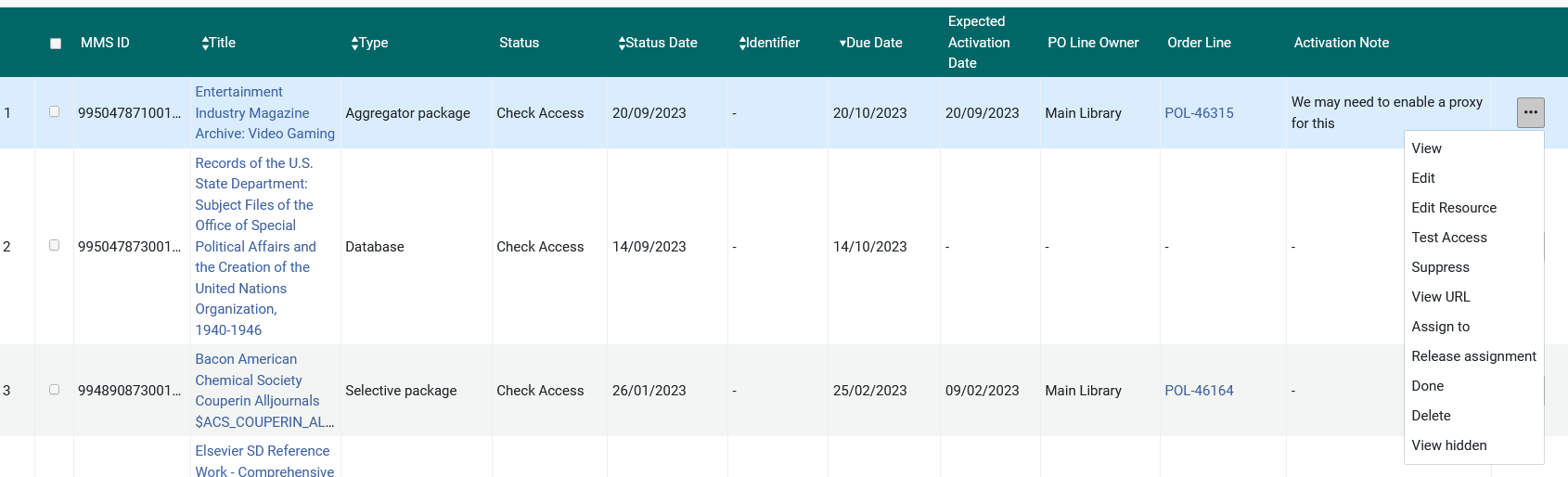 The process is complete - type "subscription"
The process is complete - type "subscription"
If we search now in the repository, we no longer see a grey "people" icon next to the resource.
The "people" icon is now blue because the resource has been activated.
Similarly, if we search now in the Community Zone, we no longer see a grey "house" icon next to the resource.
The "house" icon is now blue because the resource has been activated.
The process is complete - type "subscription"
Searching in the Institution Zone
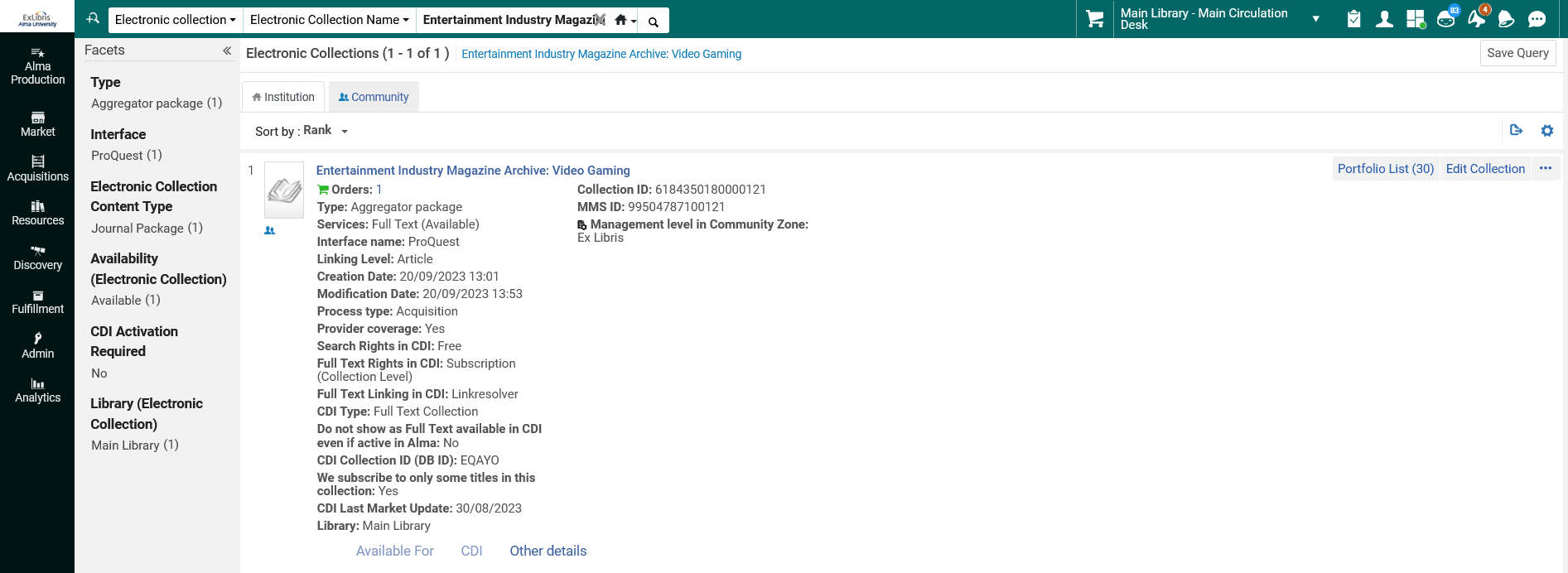 This means that the electronic collection is activated and linked to the Community Zone
The process is complete - type "subscription"
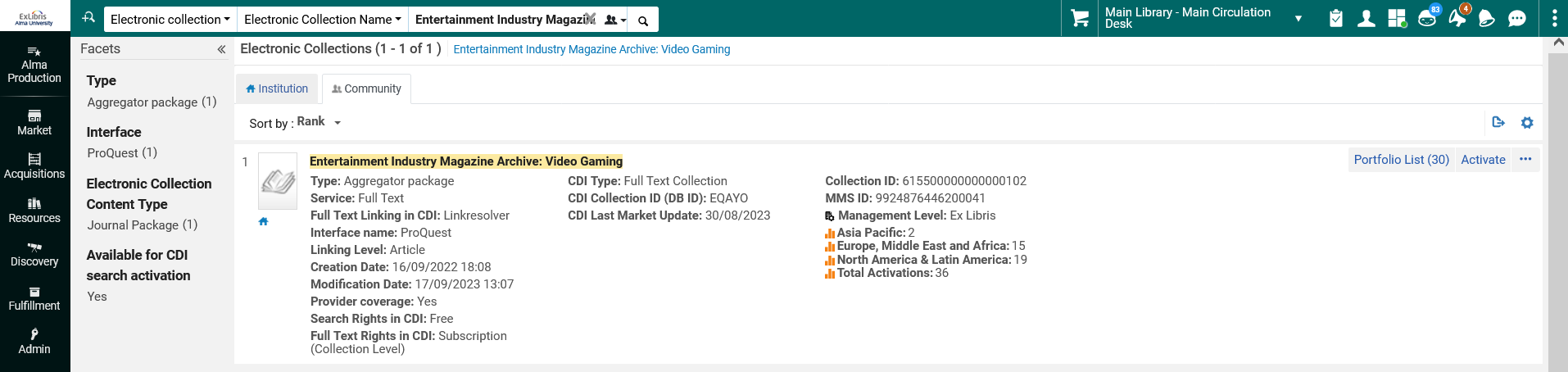 Searching in the Community Zone
This means that the electronic collection is activated and linked to the Institution Zone
The process is complete - type "subscription"
From the Institution Zone search we can click the "Portfolio List" to see the portfolios in this collection
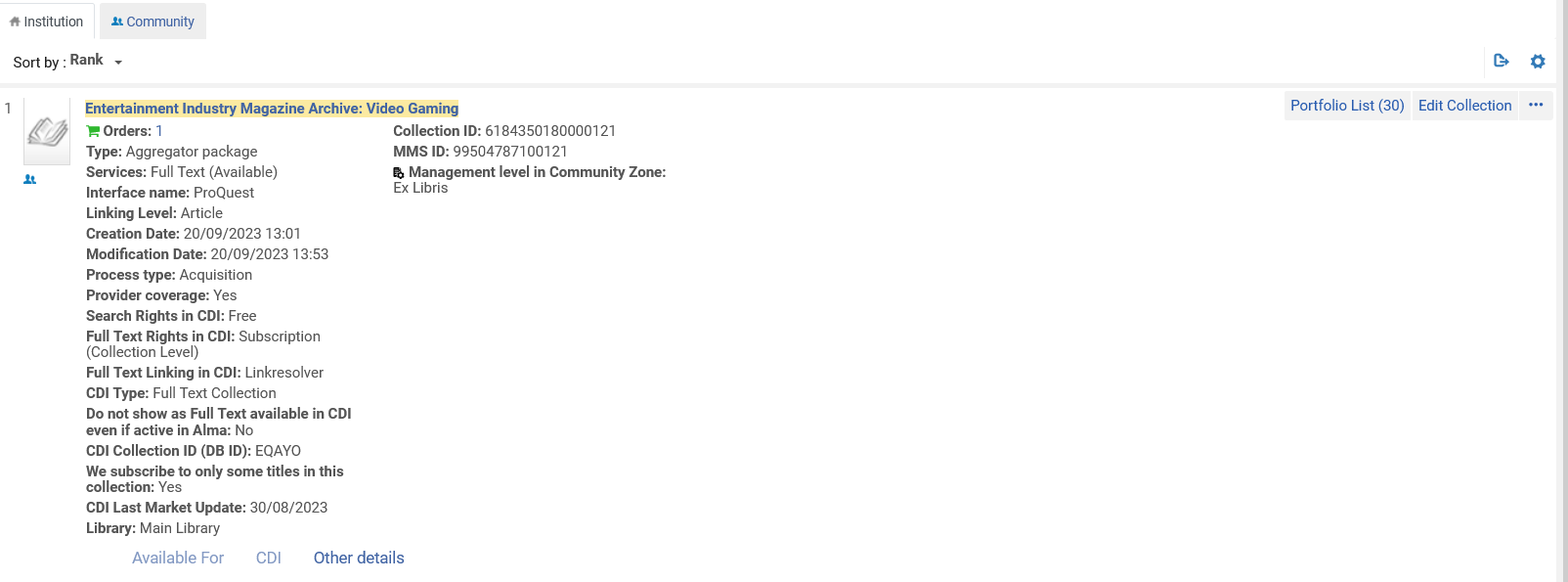 The process is complete - type "subscription"
For example, this is one of the 30 activated portfolios in the Electronic Collection
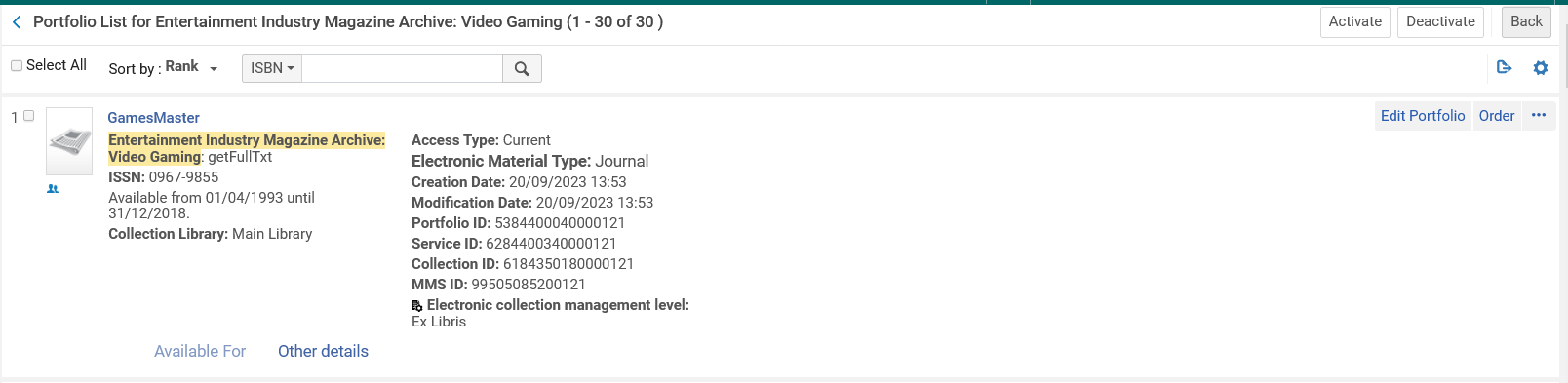 The process is complete - type "subscription"
If we search for this portfolio in Primo, we see that it is available
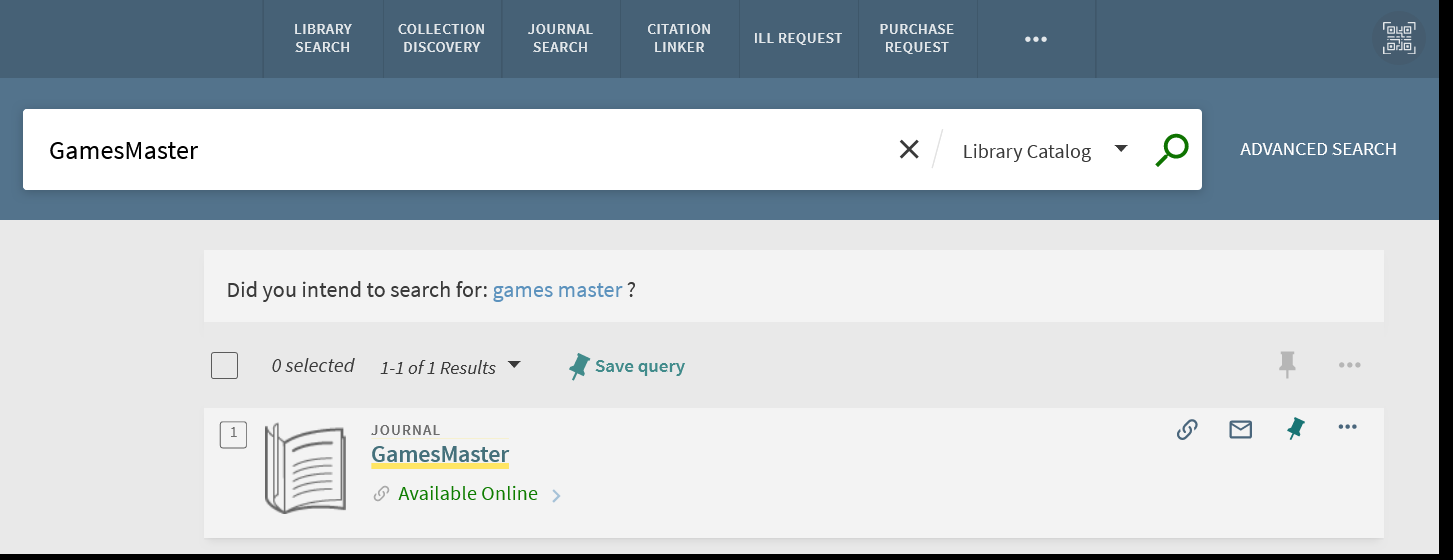 We will now click "Available Online"
The process is complete - type "subscription"
Now we can click the link of the Electronic Collection and access the resource
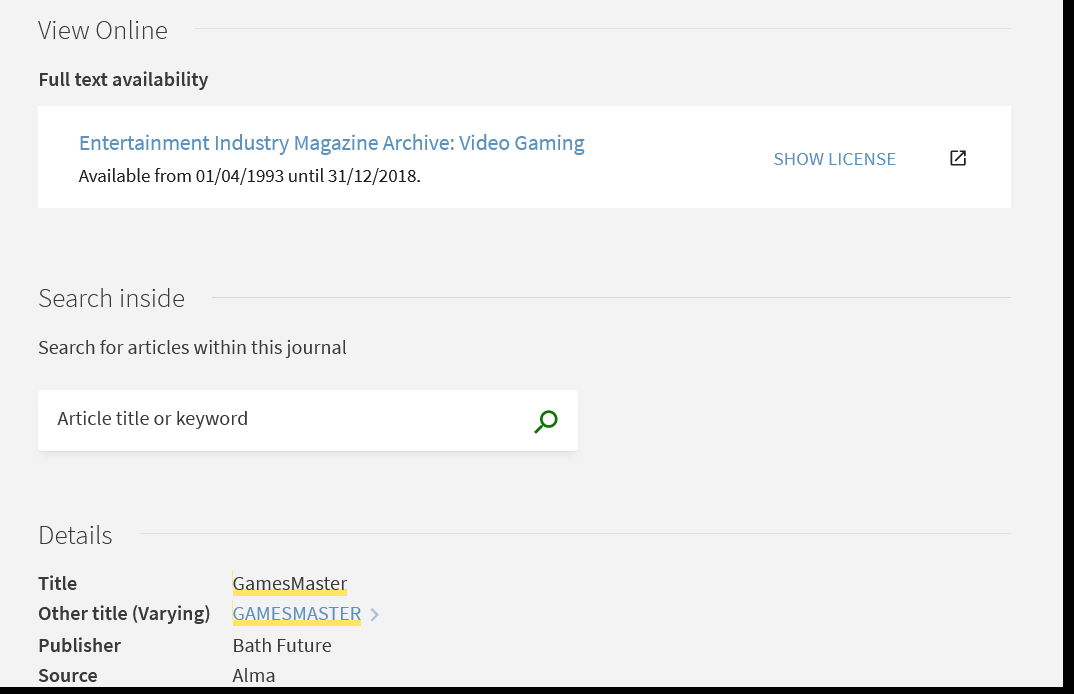 The process is complete - type "subscription"
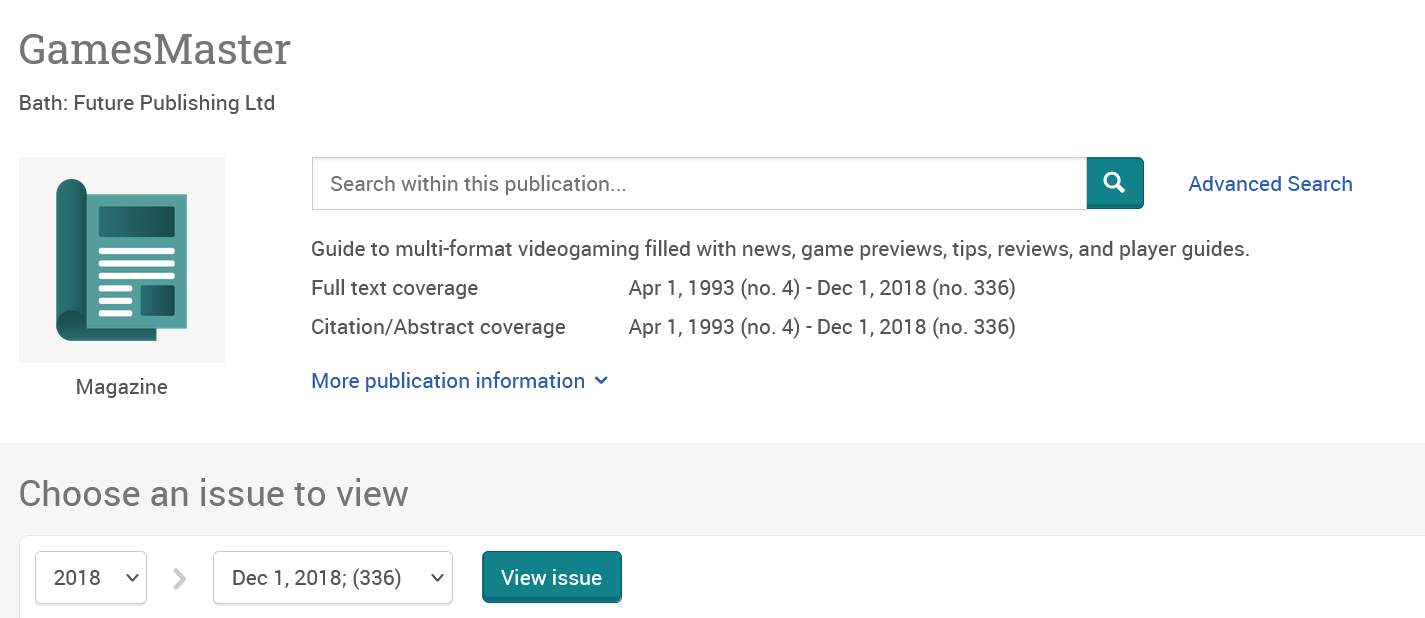 xxx@exlibrisgroup.com